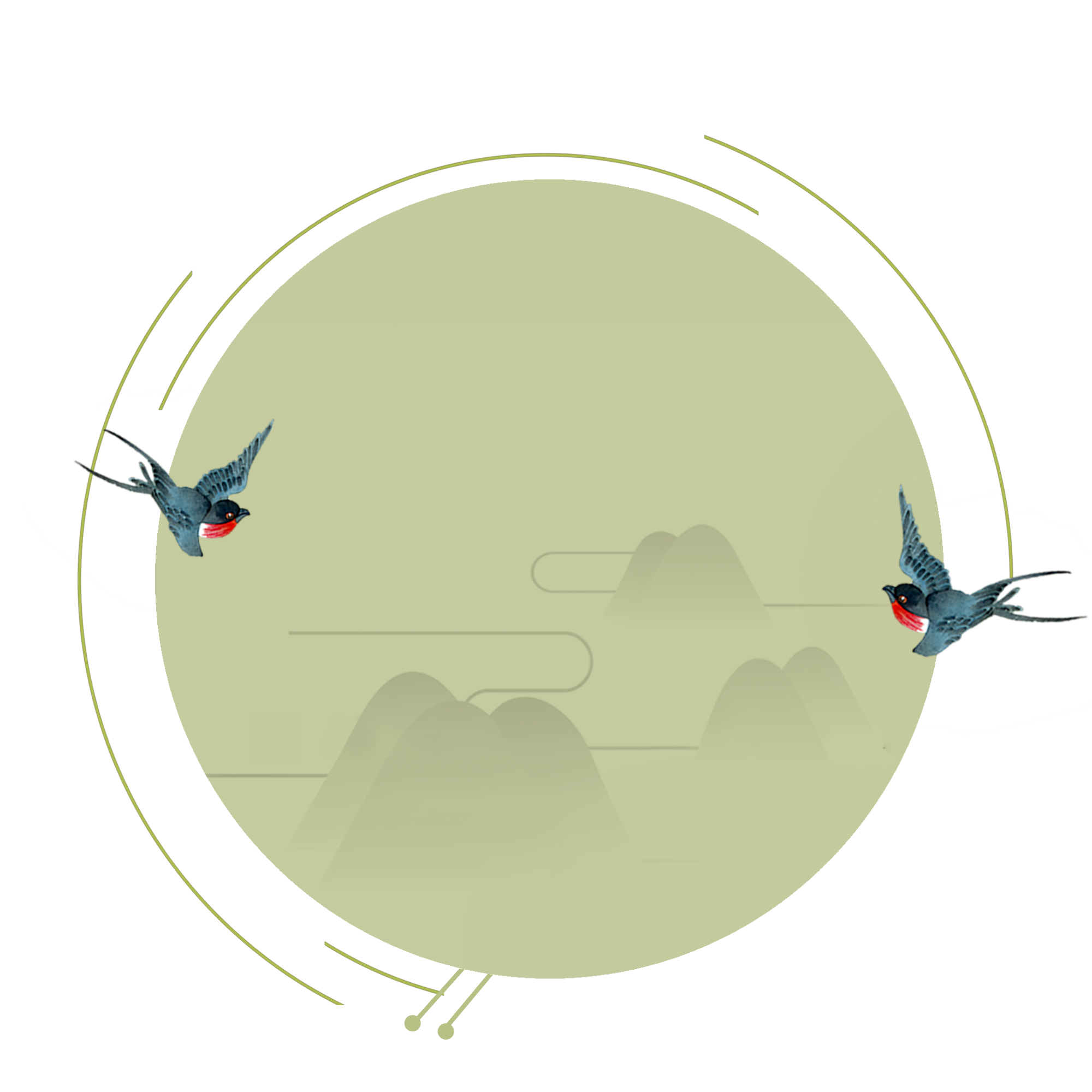 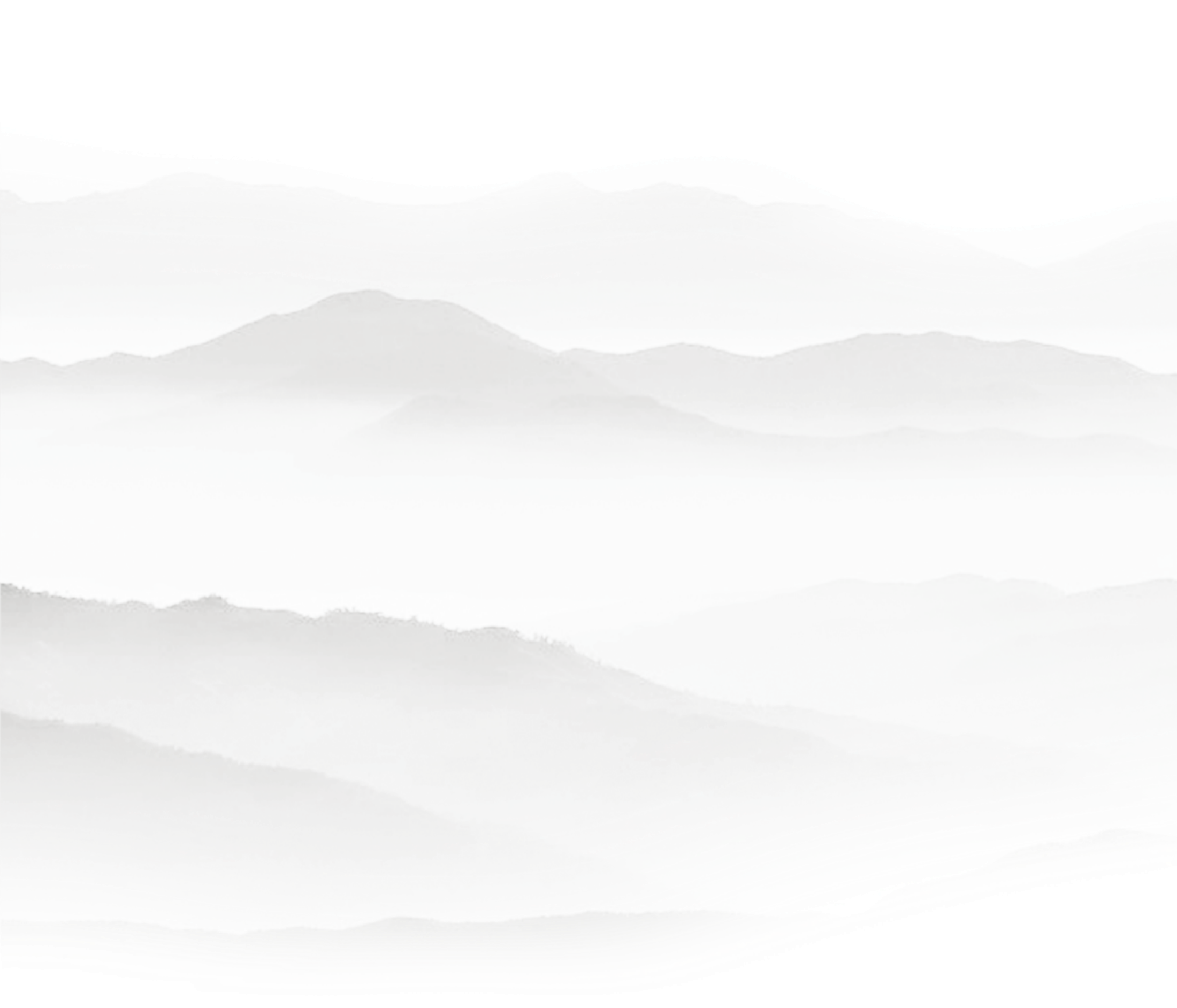 故梦
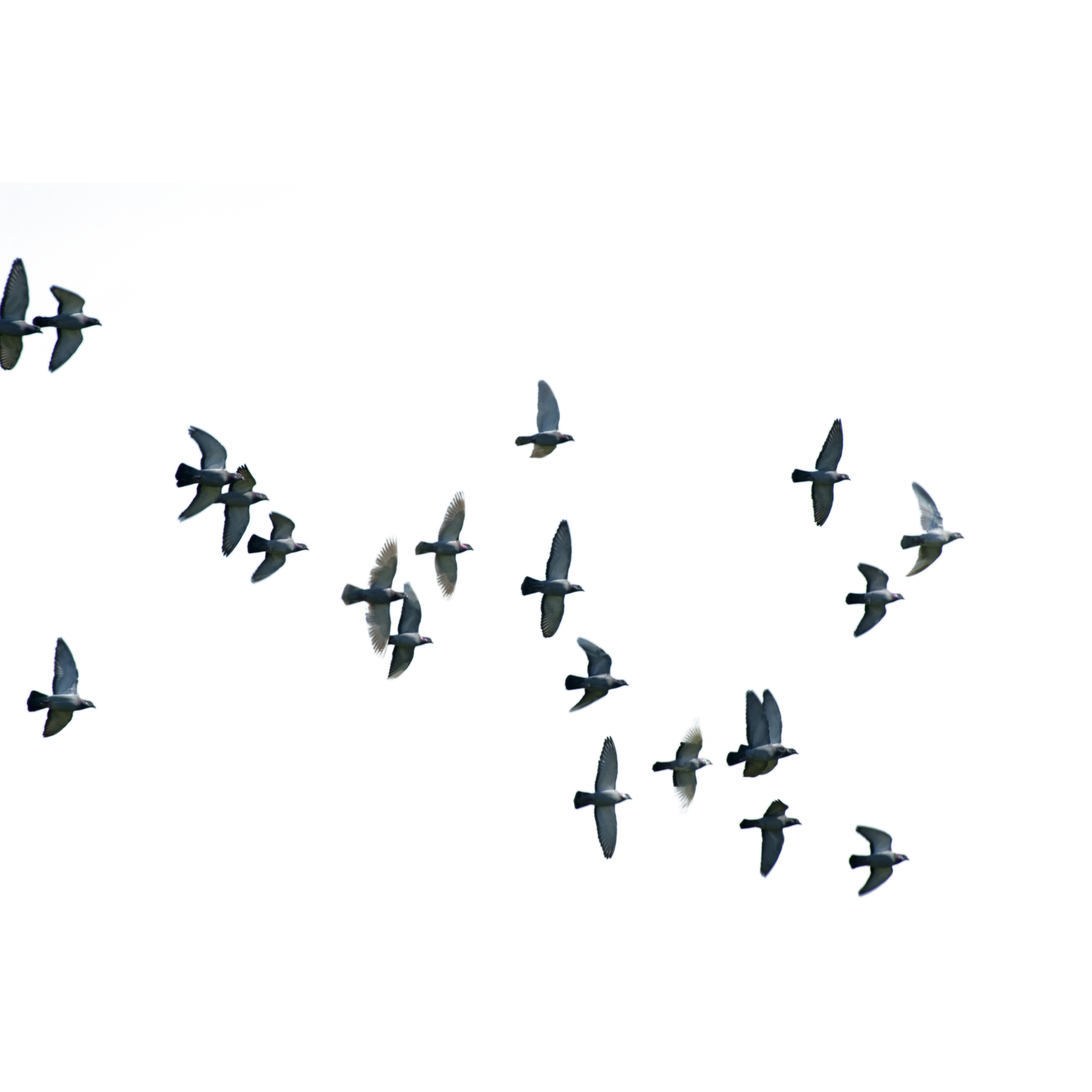 ——八四班在地文化实践报告
拈花湾
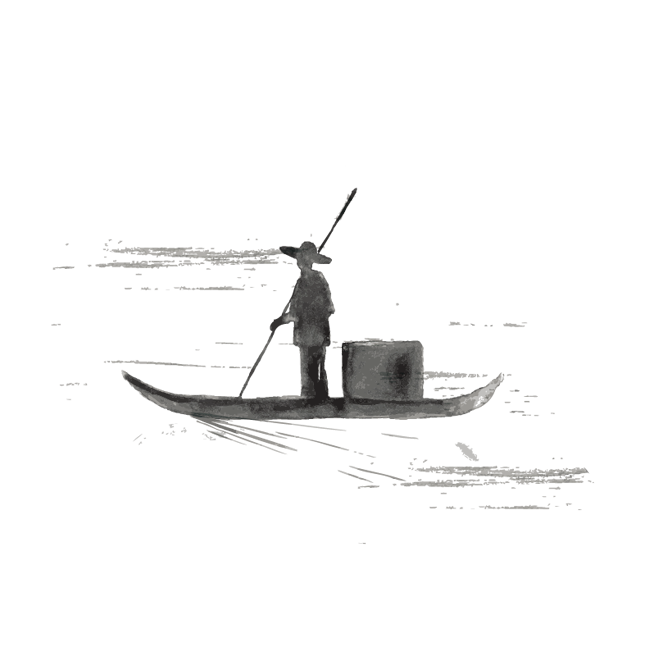 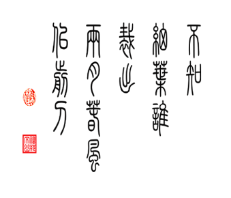 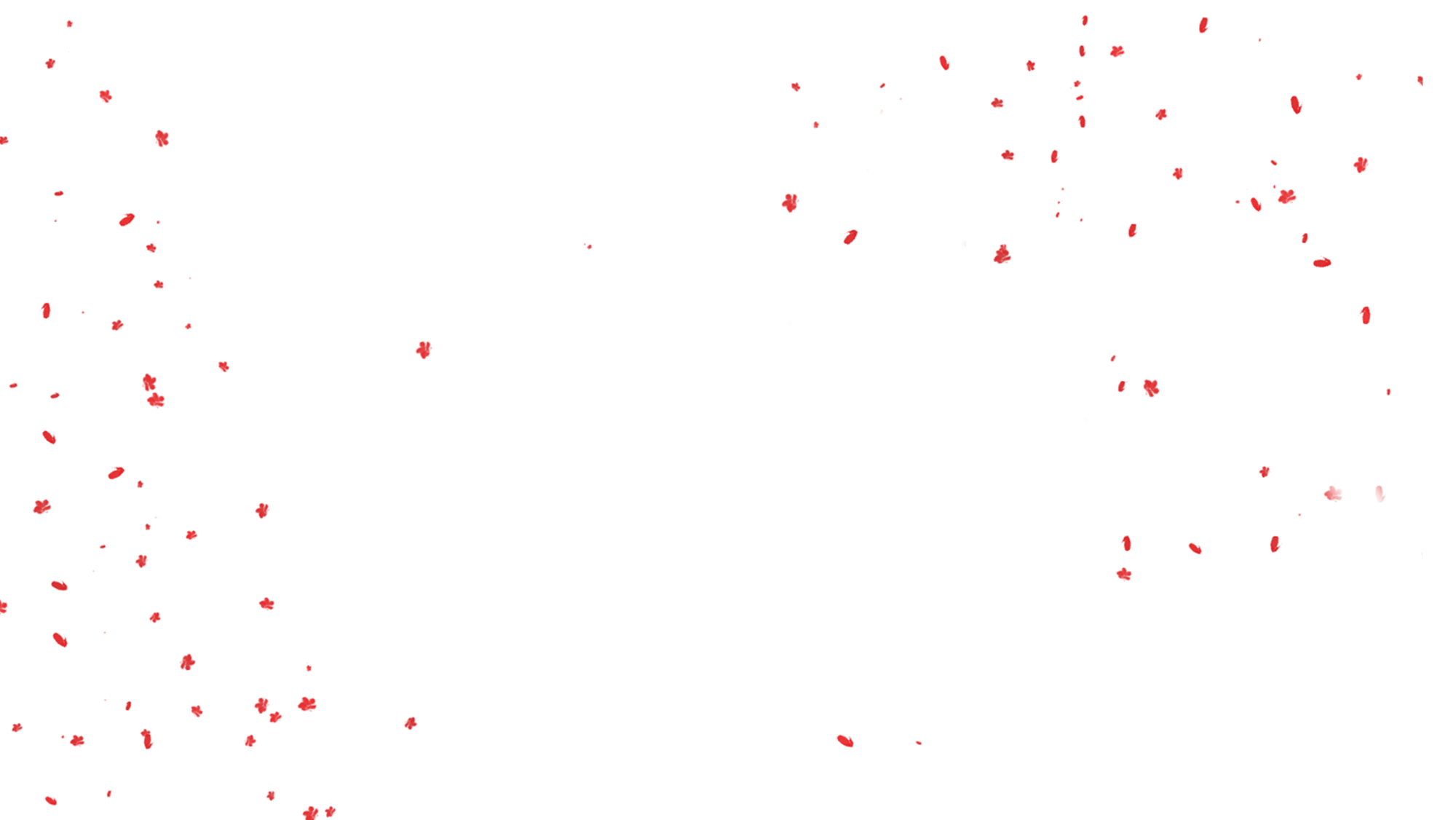 壹
贰
叁
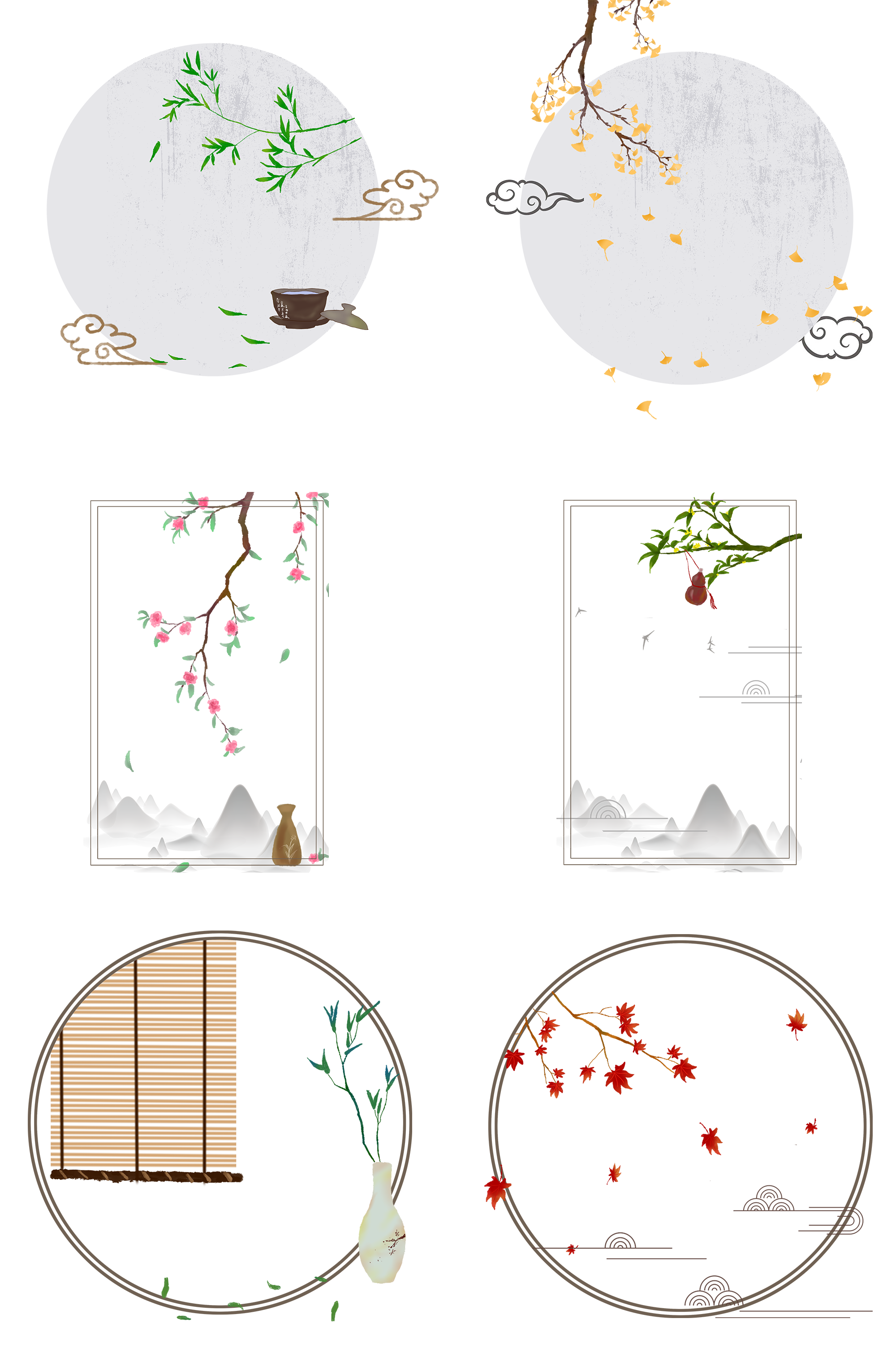 初感·涧水禅意
再看·水榭亭台
细品·
花海潮花
目录
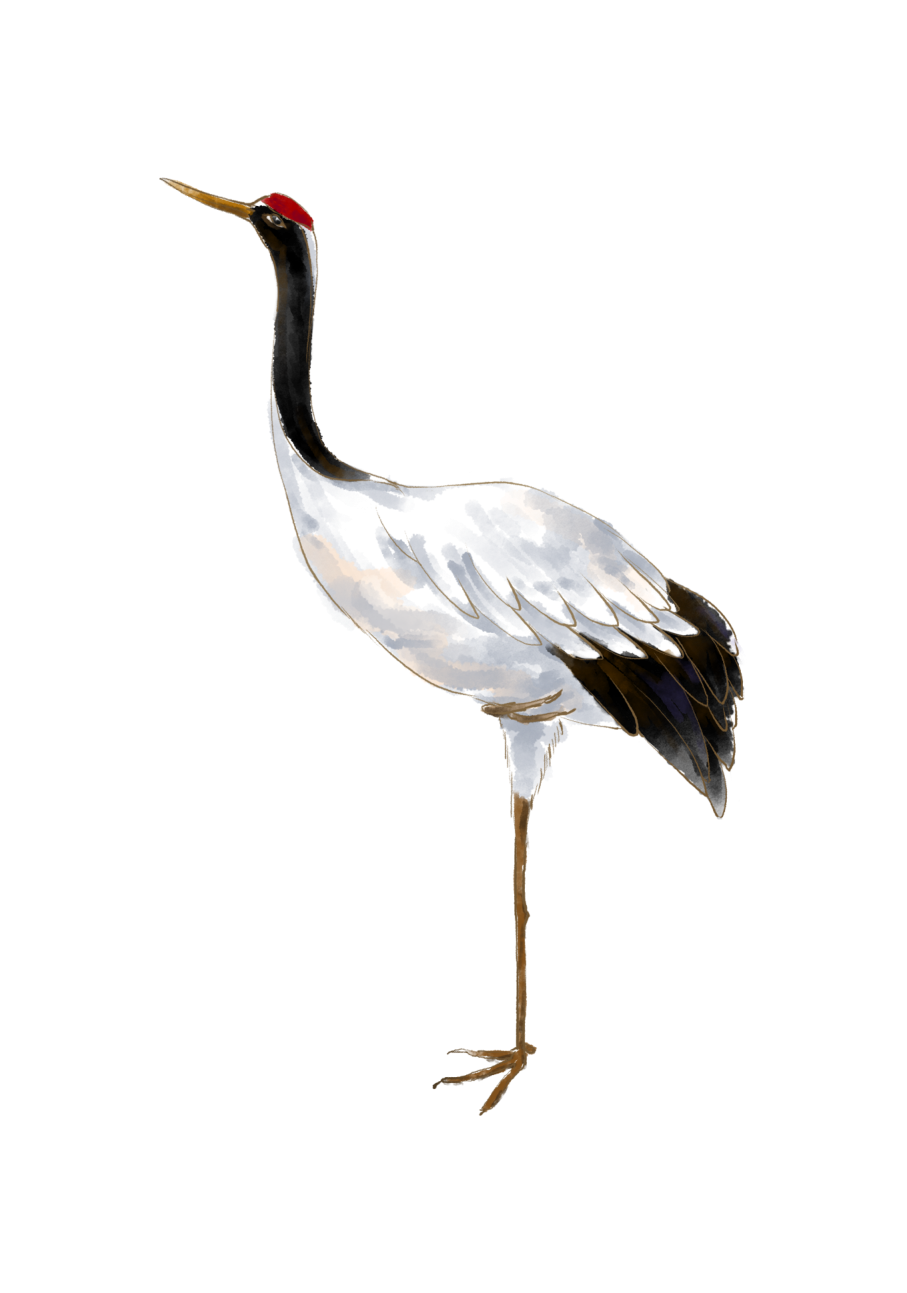 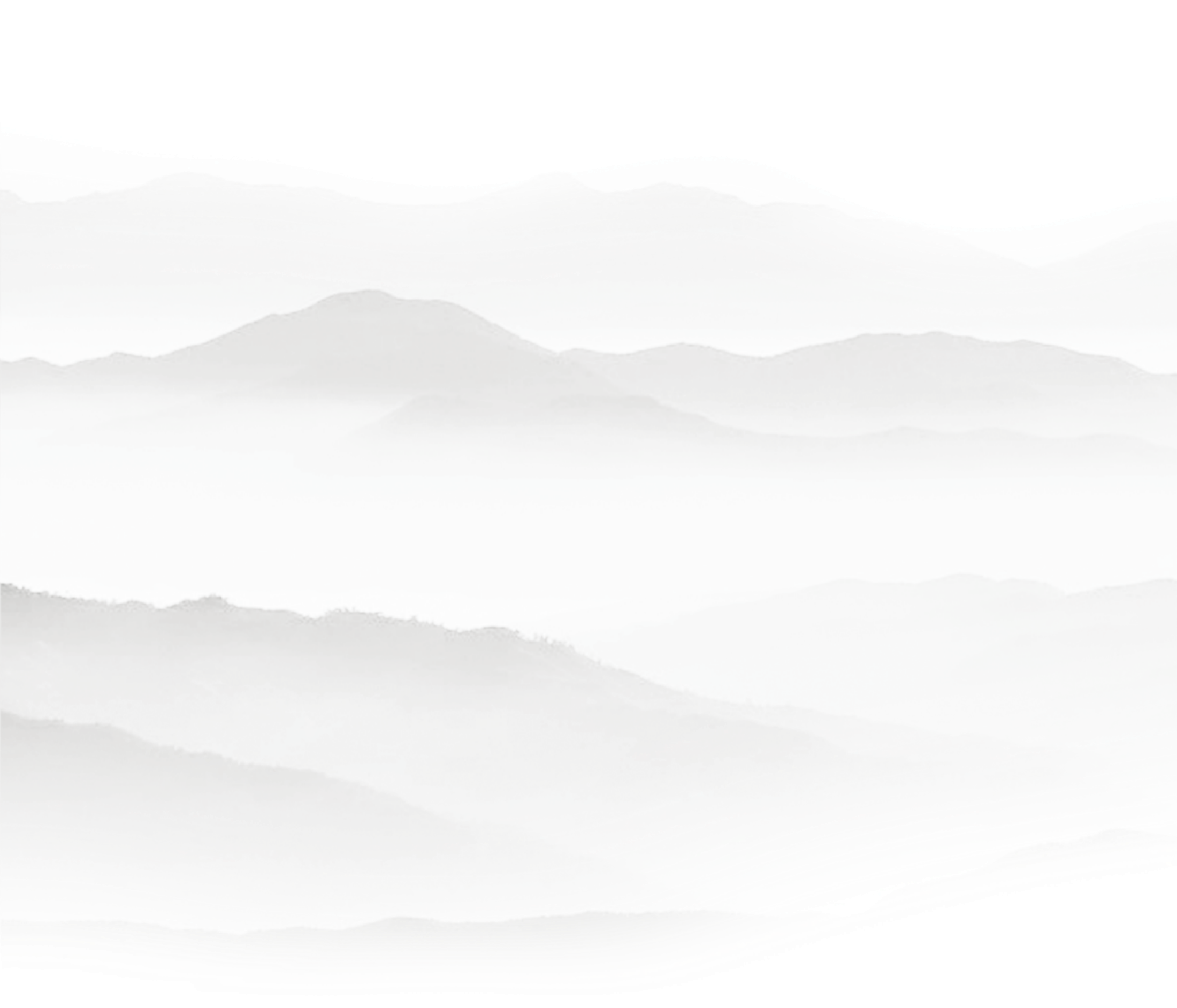 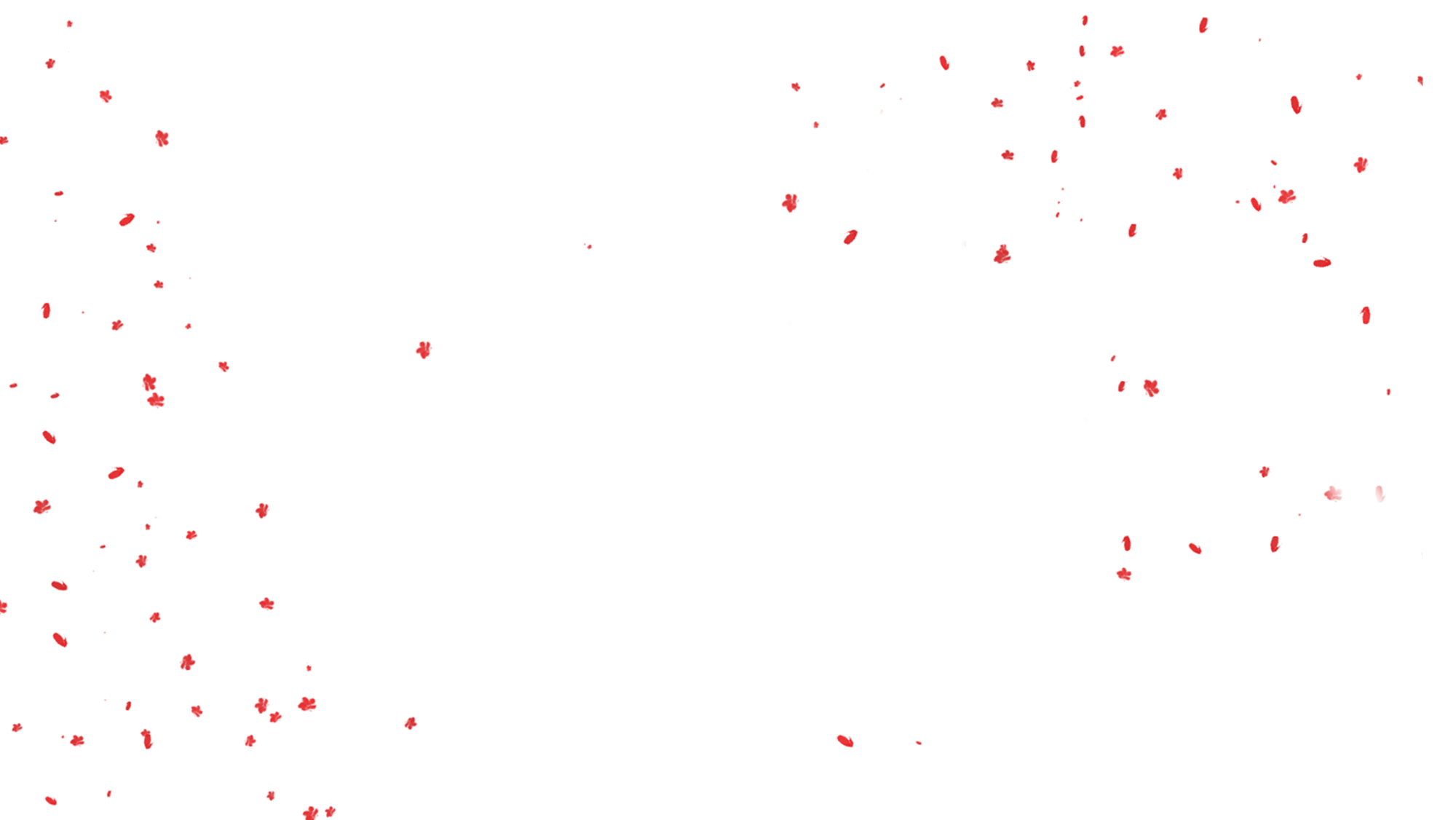 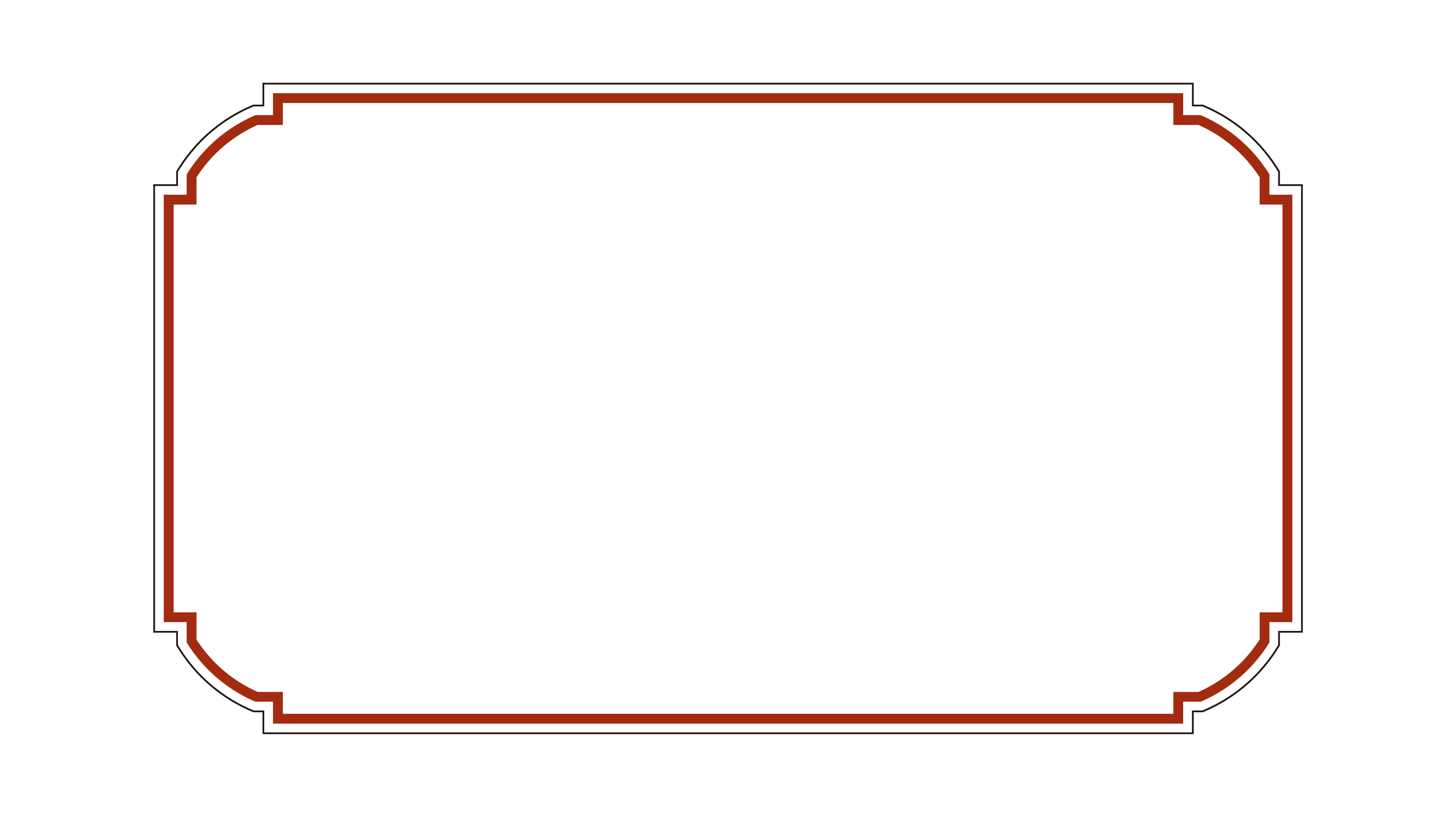 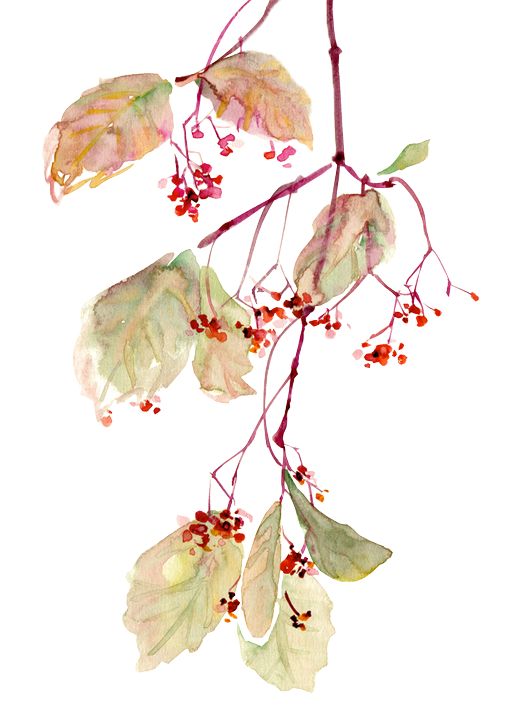 壹
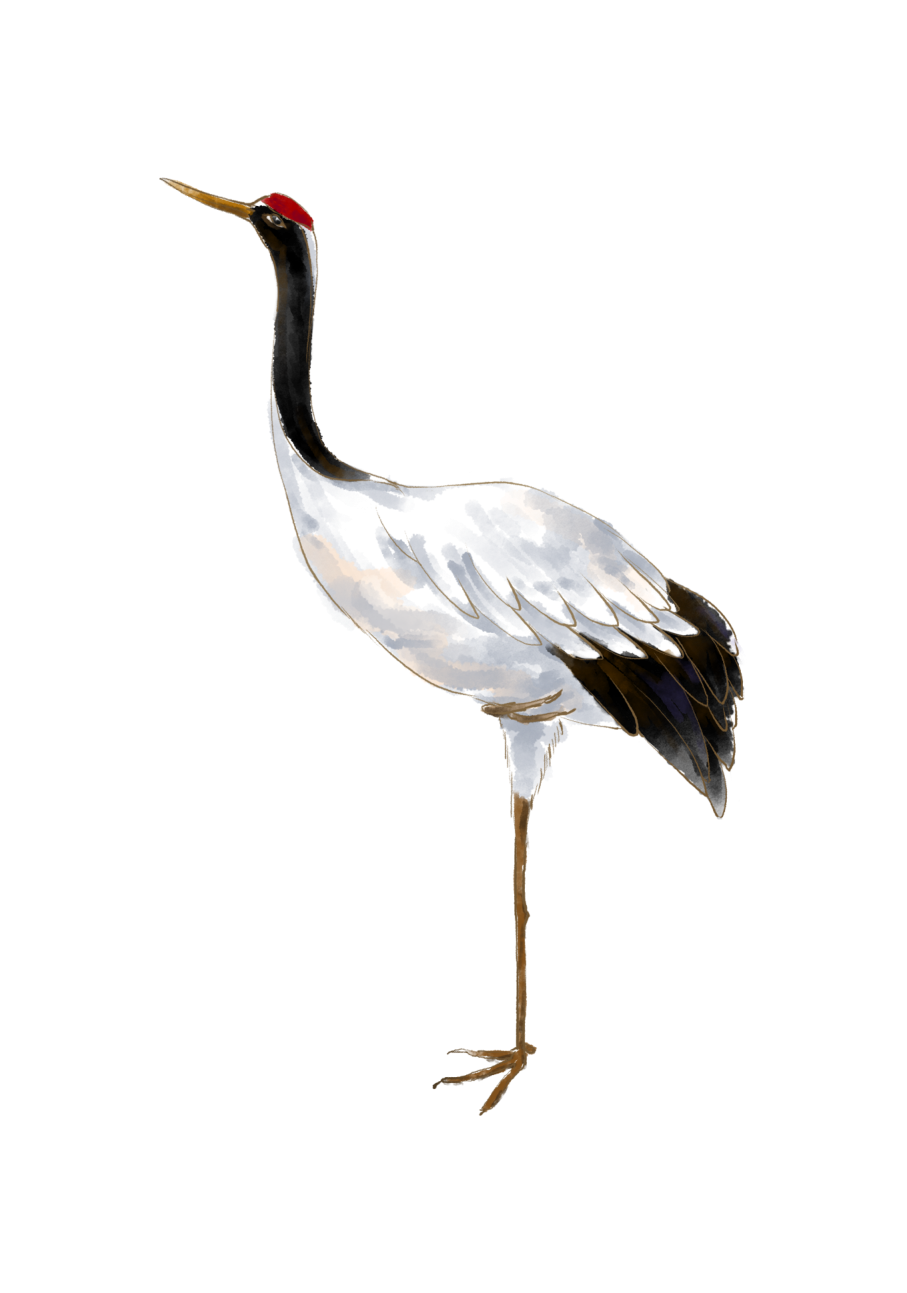 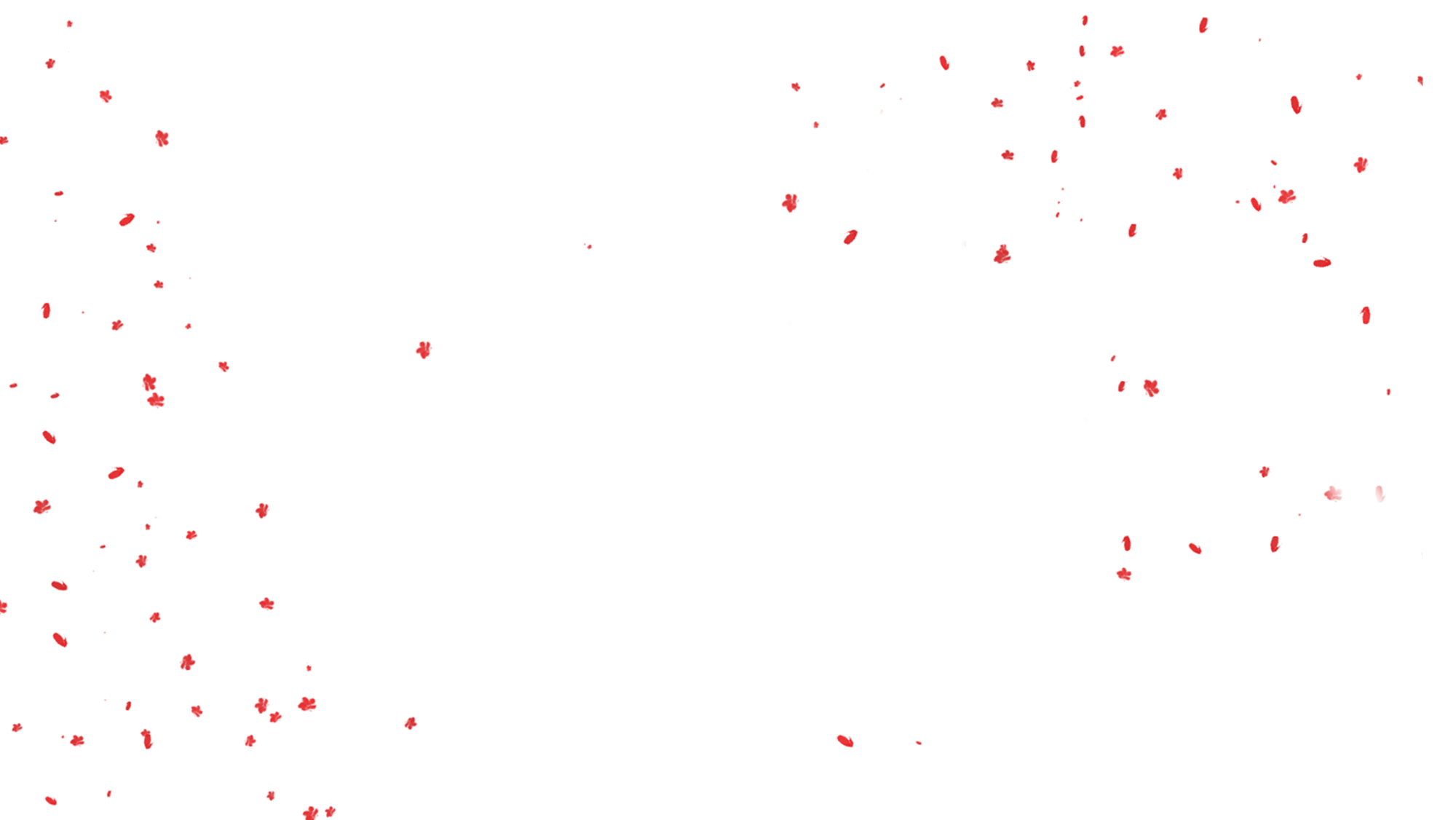 拈花塔与拈花堂 · 古色古香的建筑，幽幽的石板路，带来几分古朴
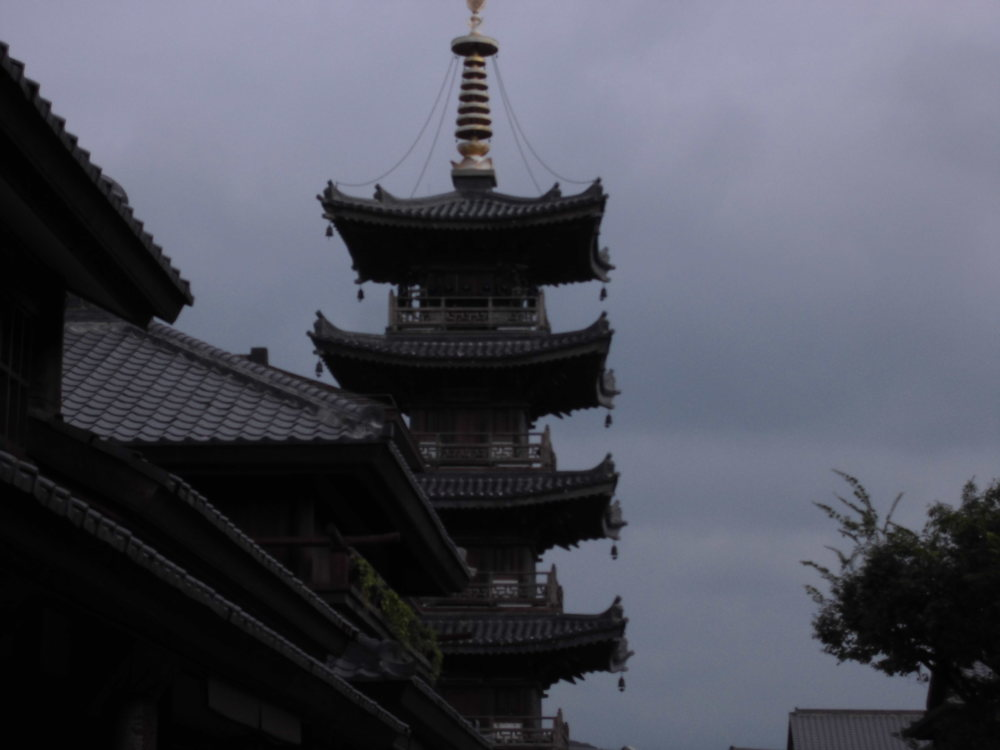 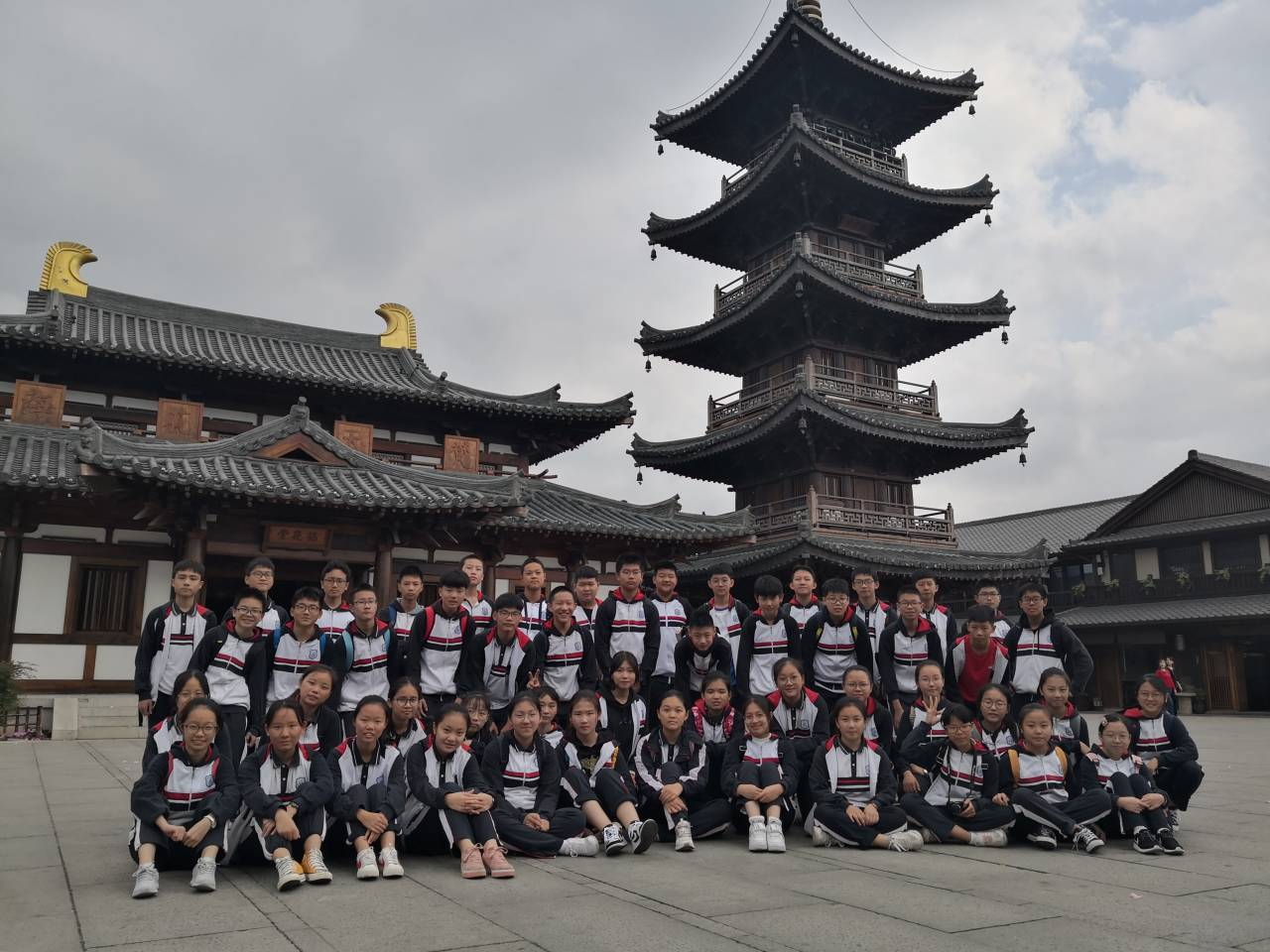 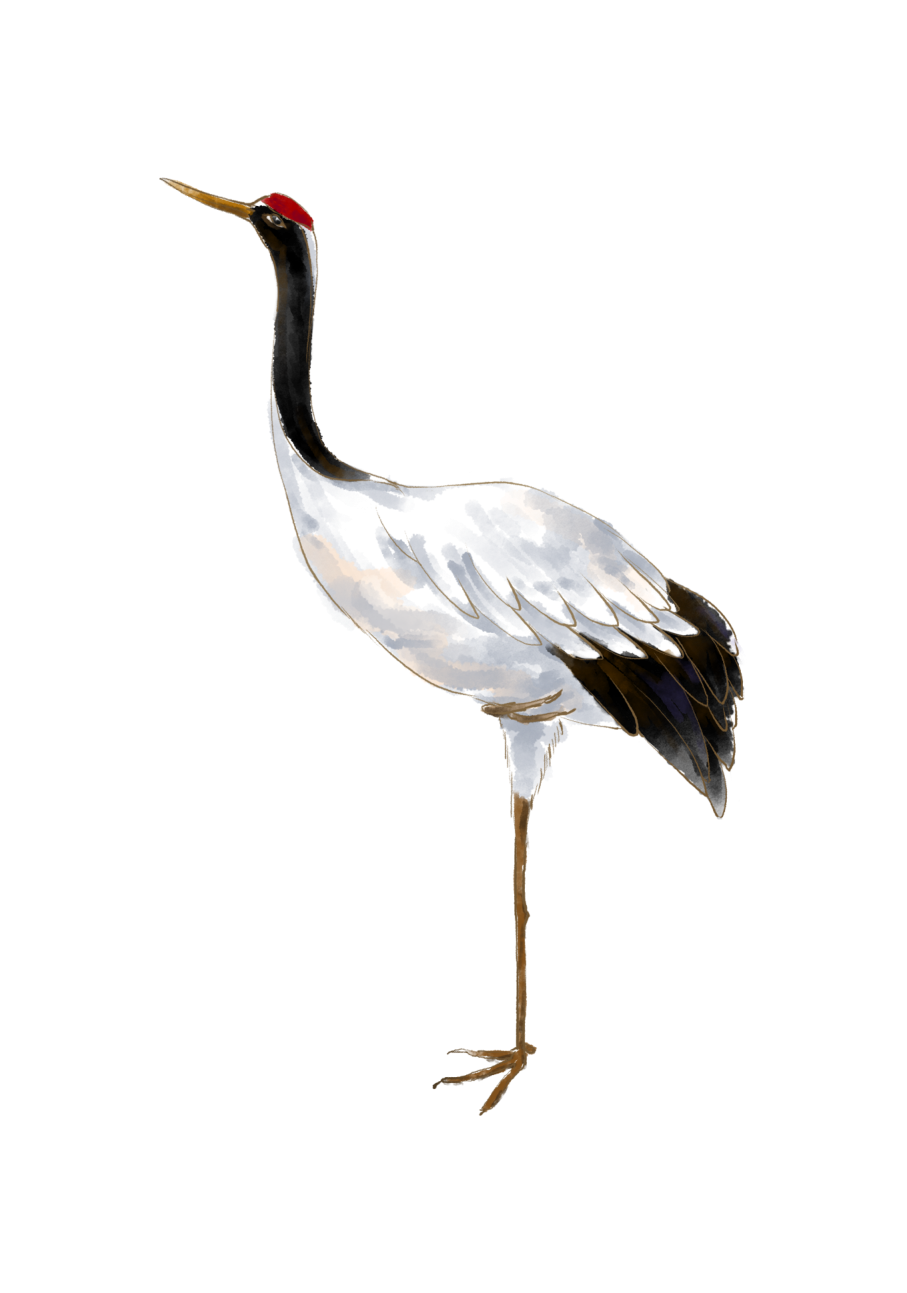 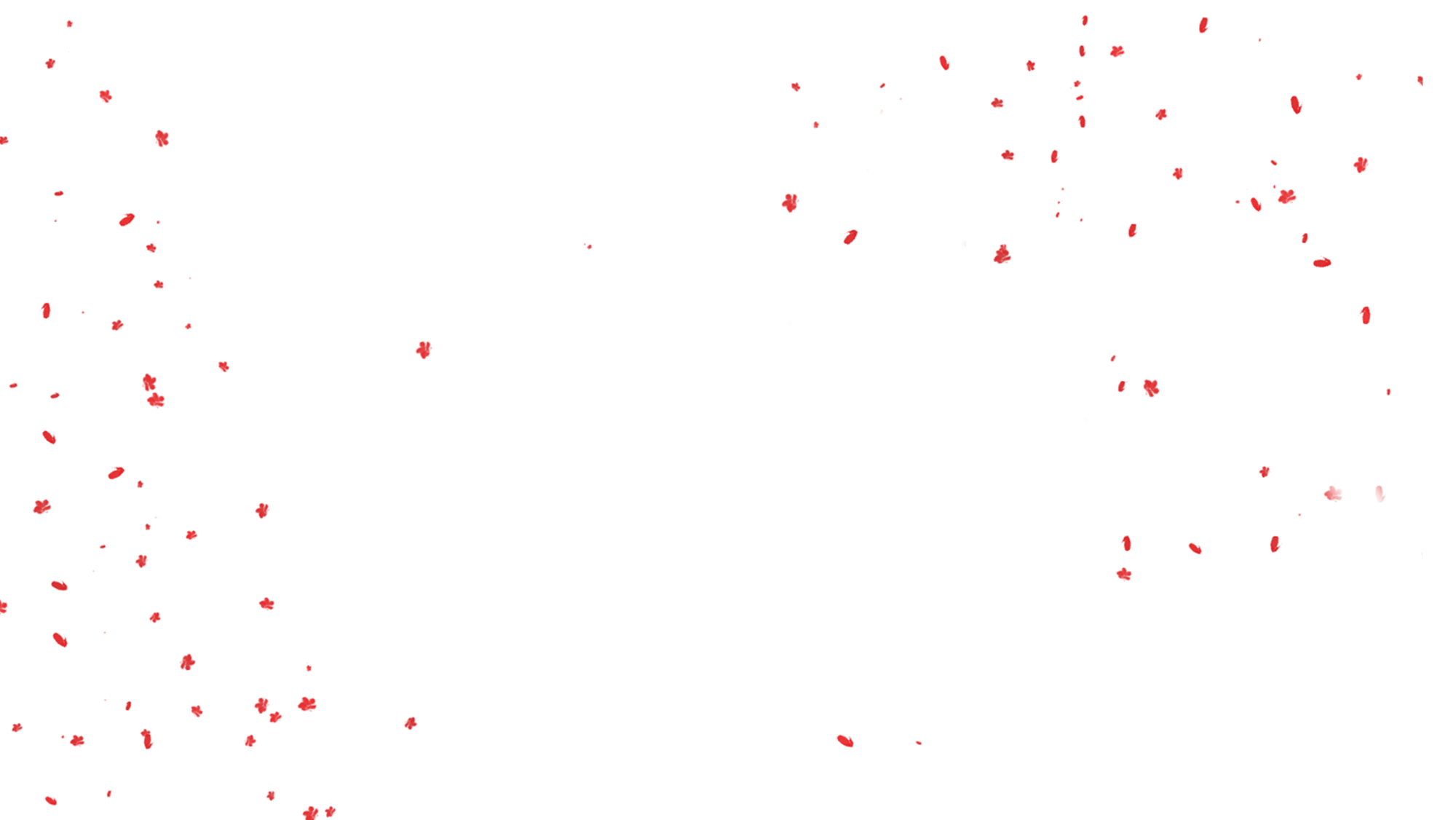 早晨淅淅沥沥的雨，带不走我们的热情，反而使拈花湾又添了一份朦胧的美
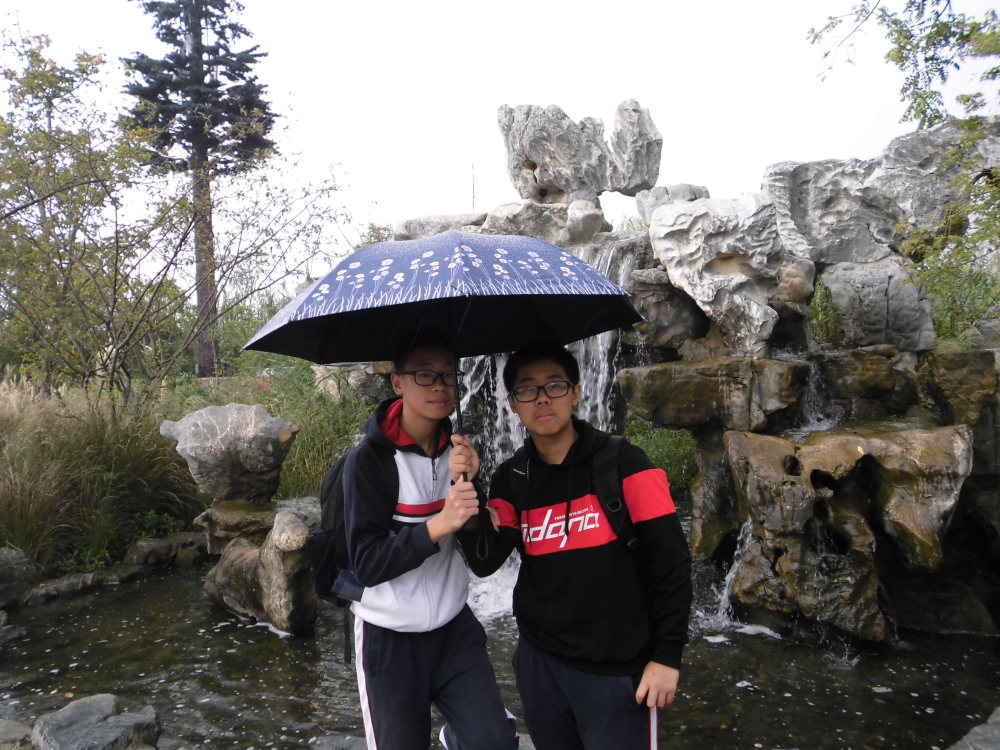 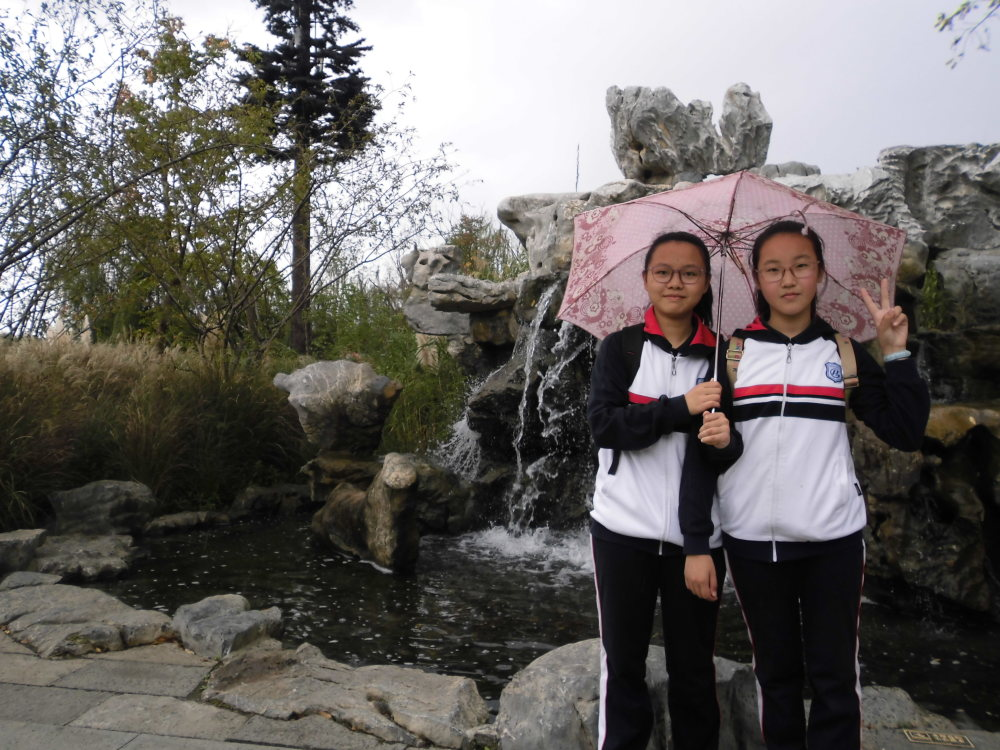 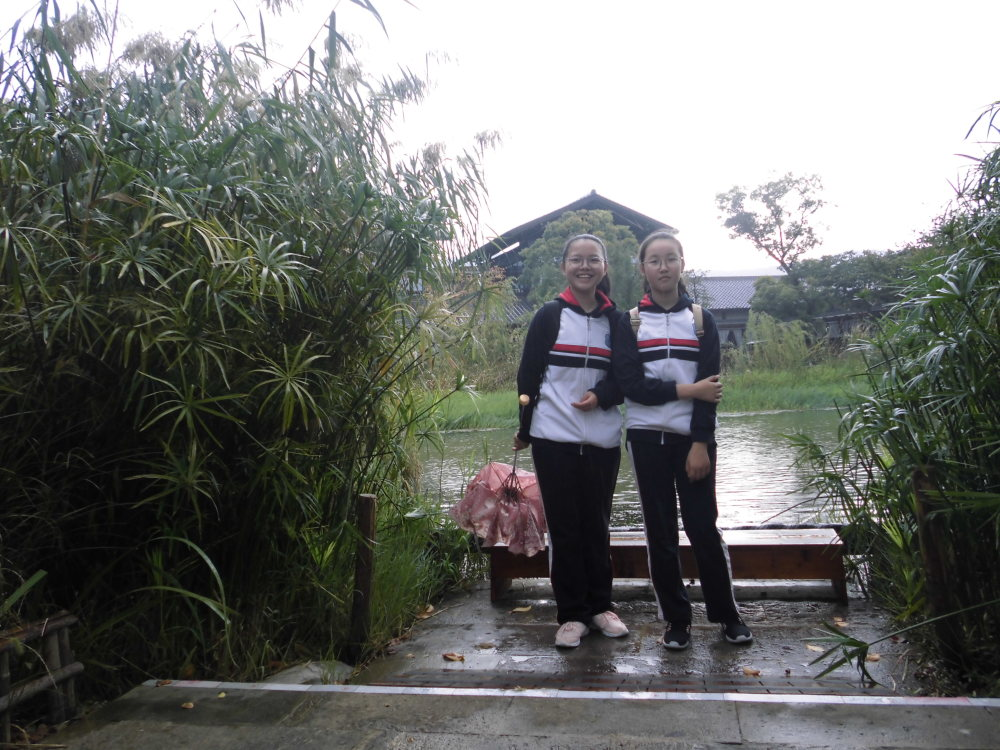 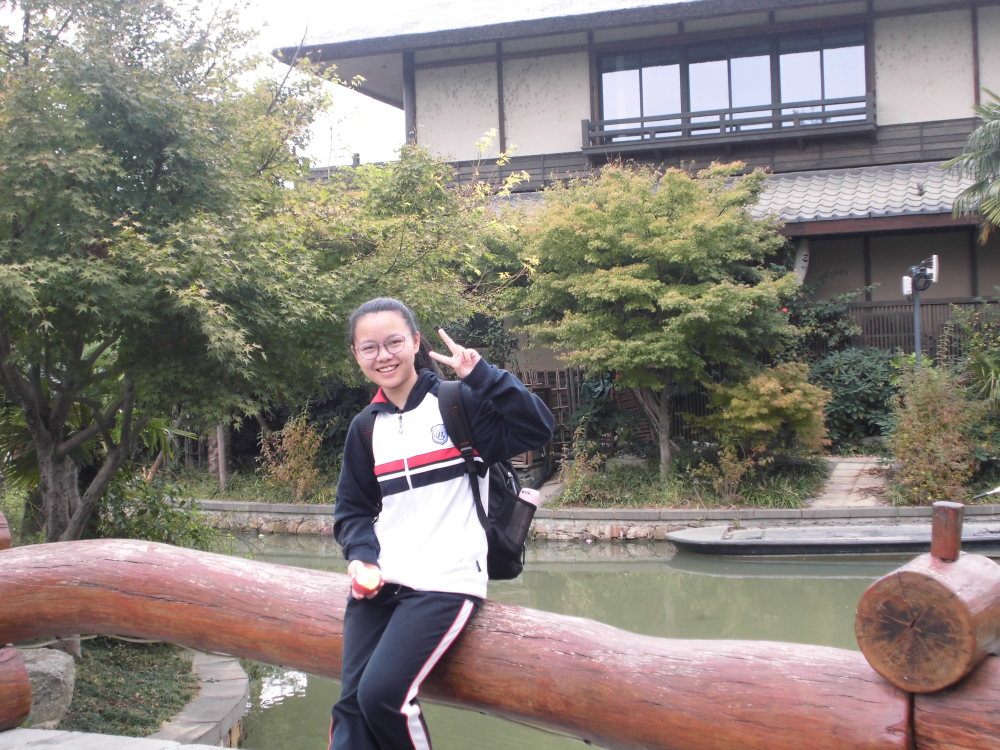 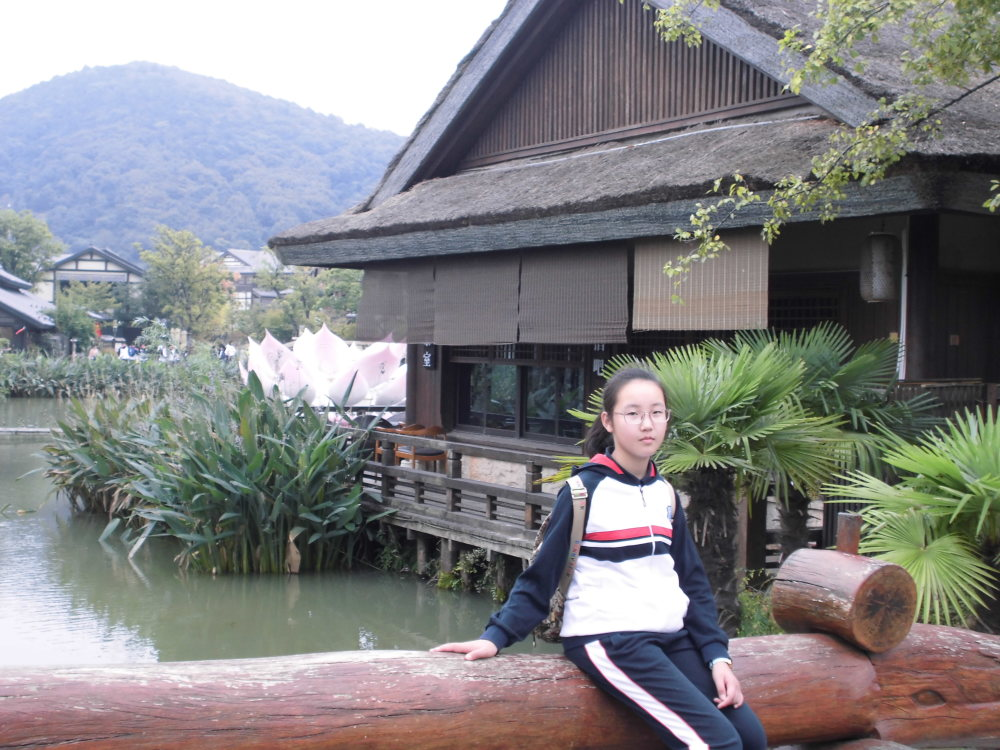 小桥流水，细雨绵绵，那是一幅清幽的风景画。
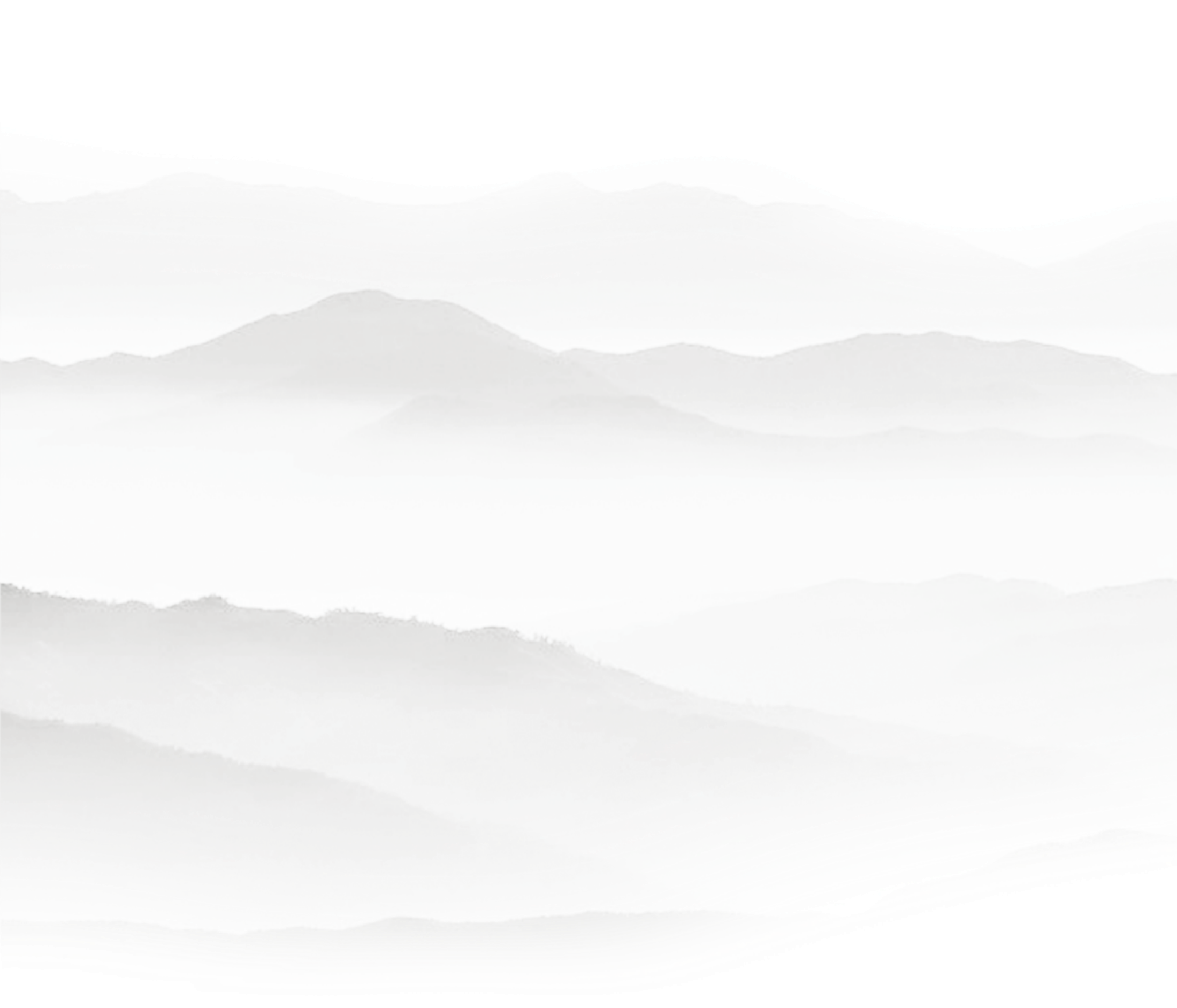 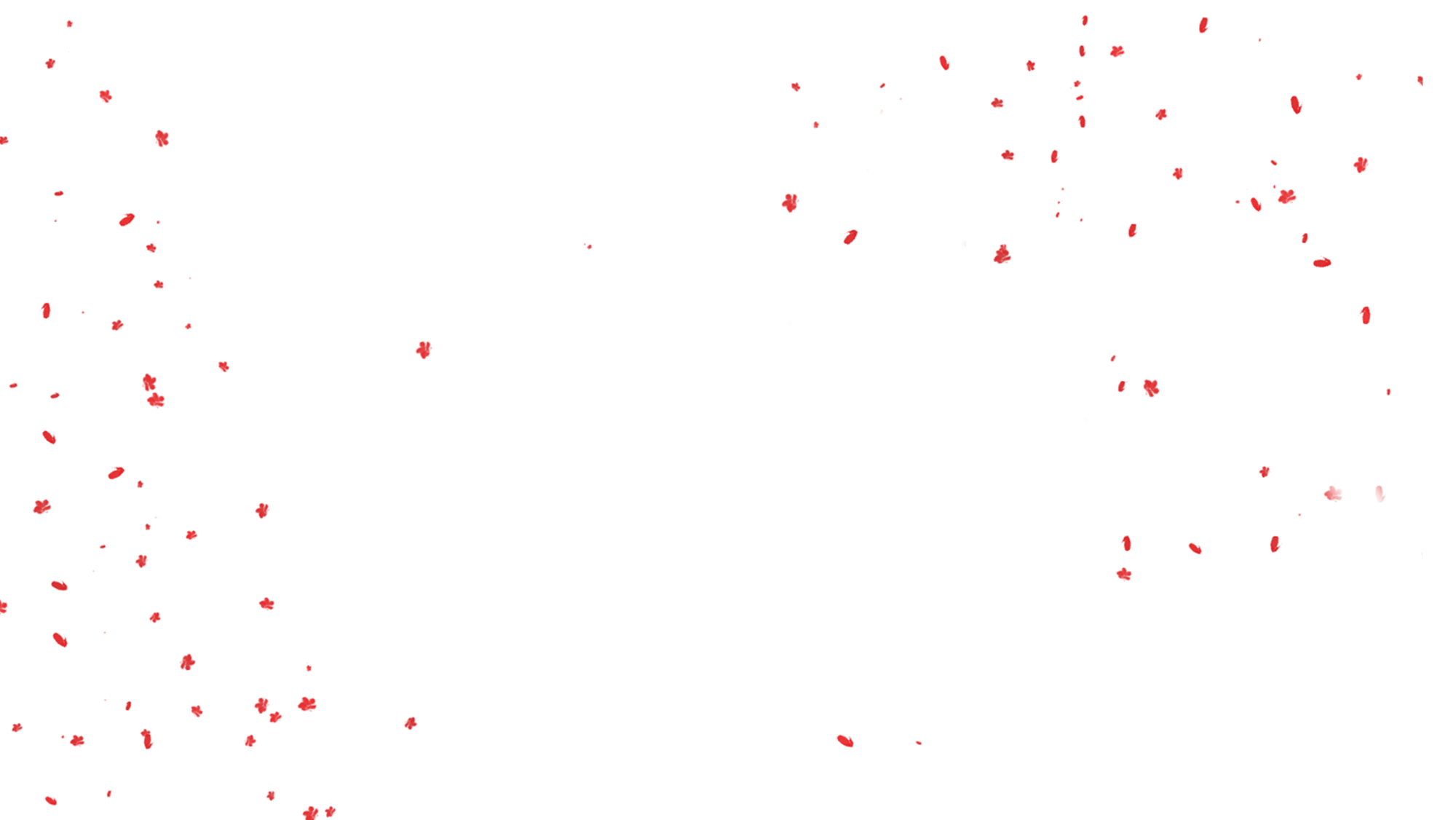 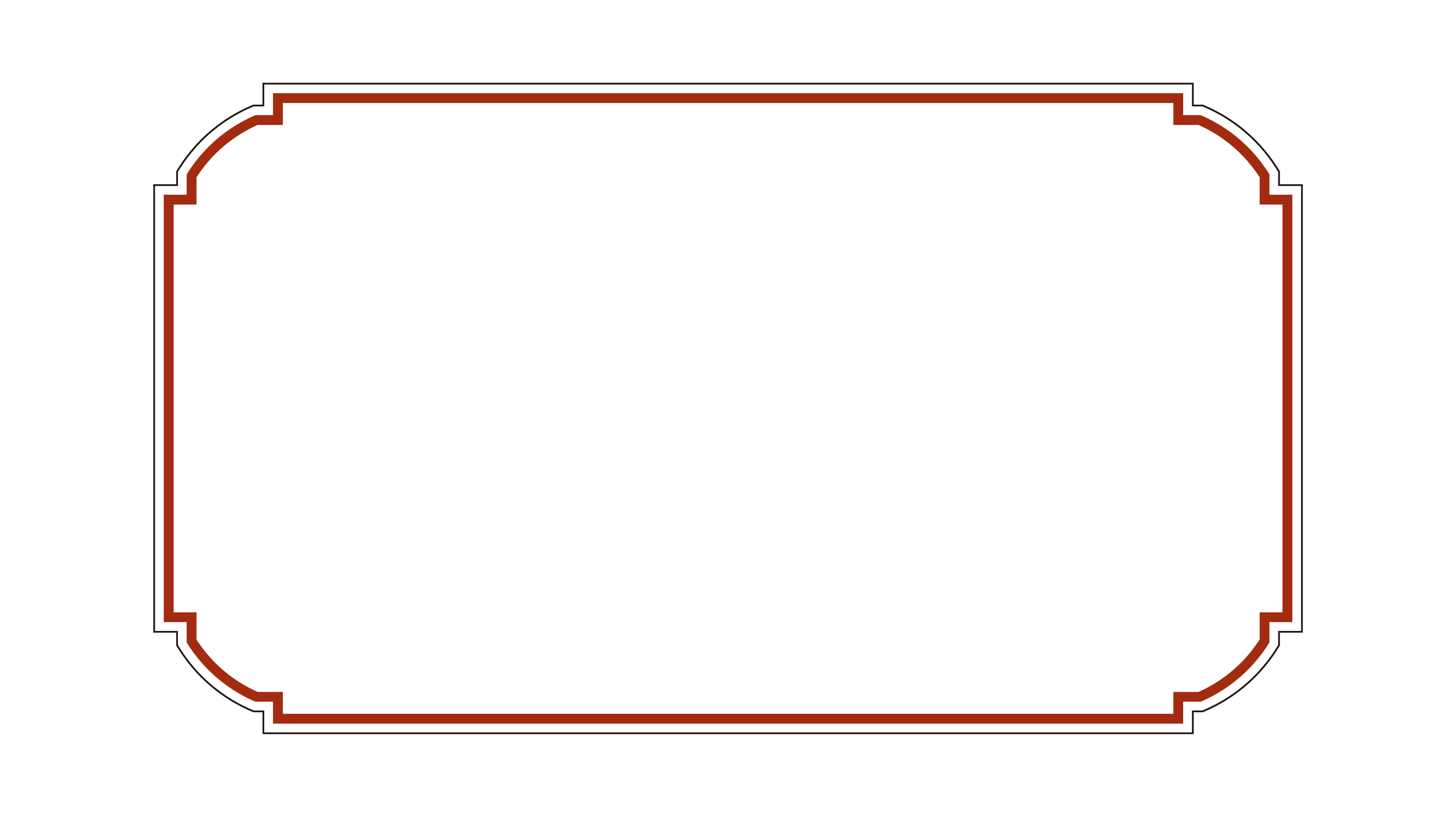 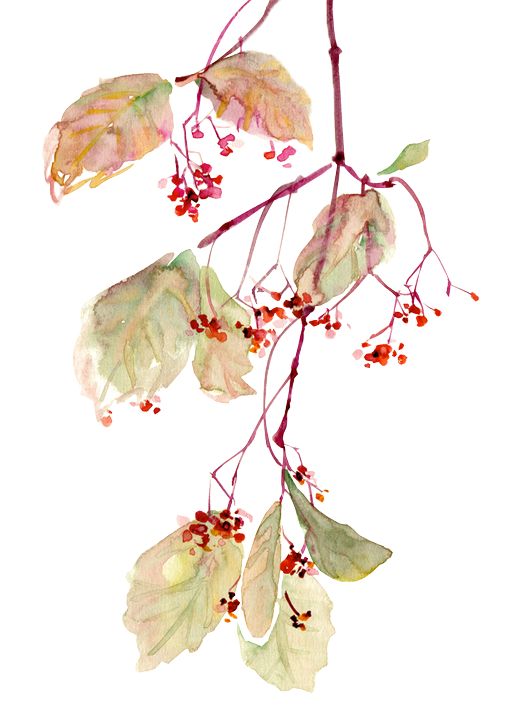 贰
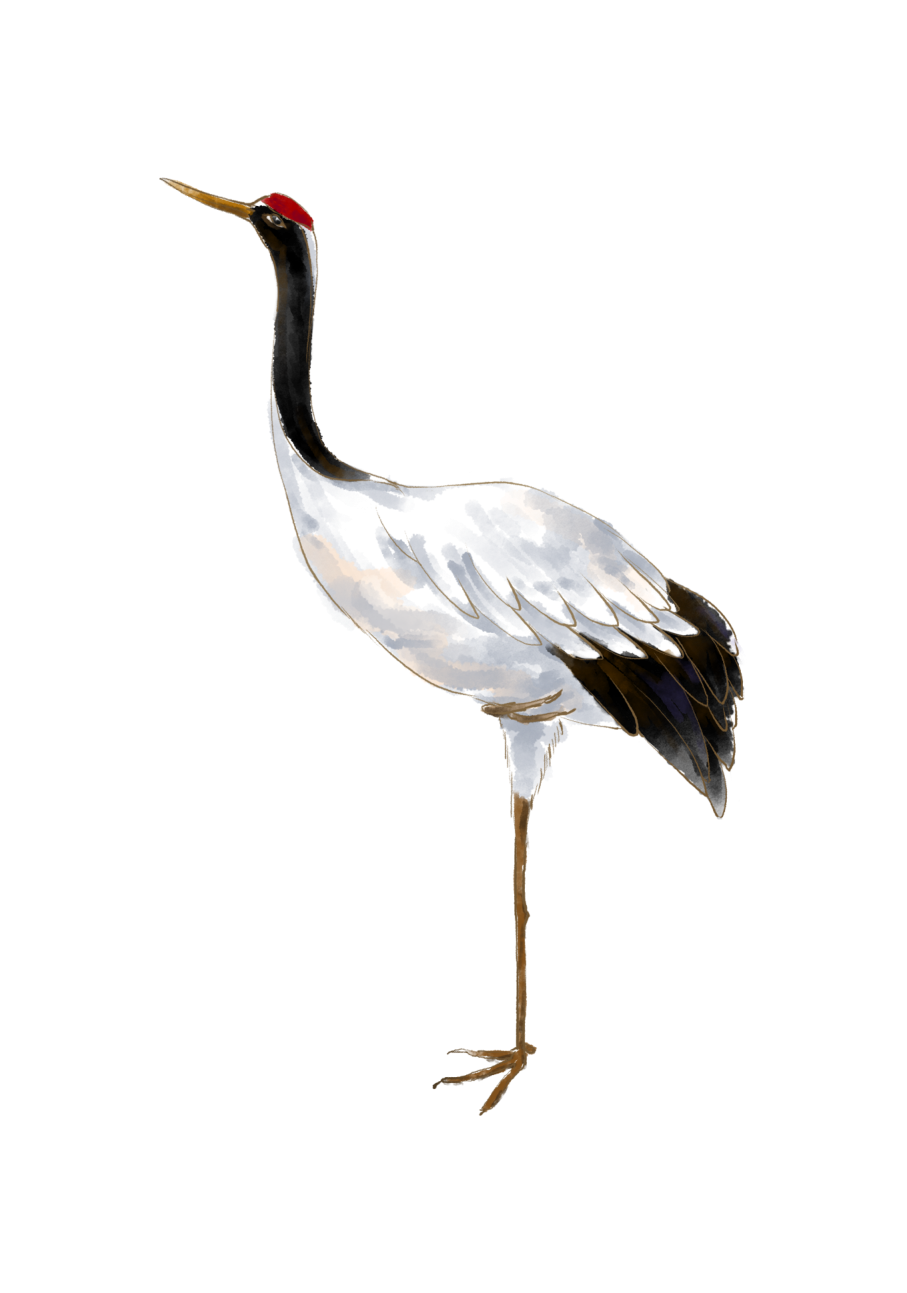 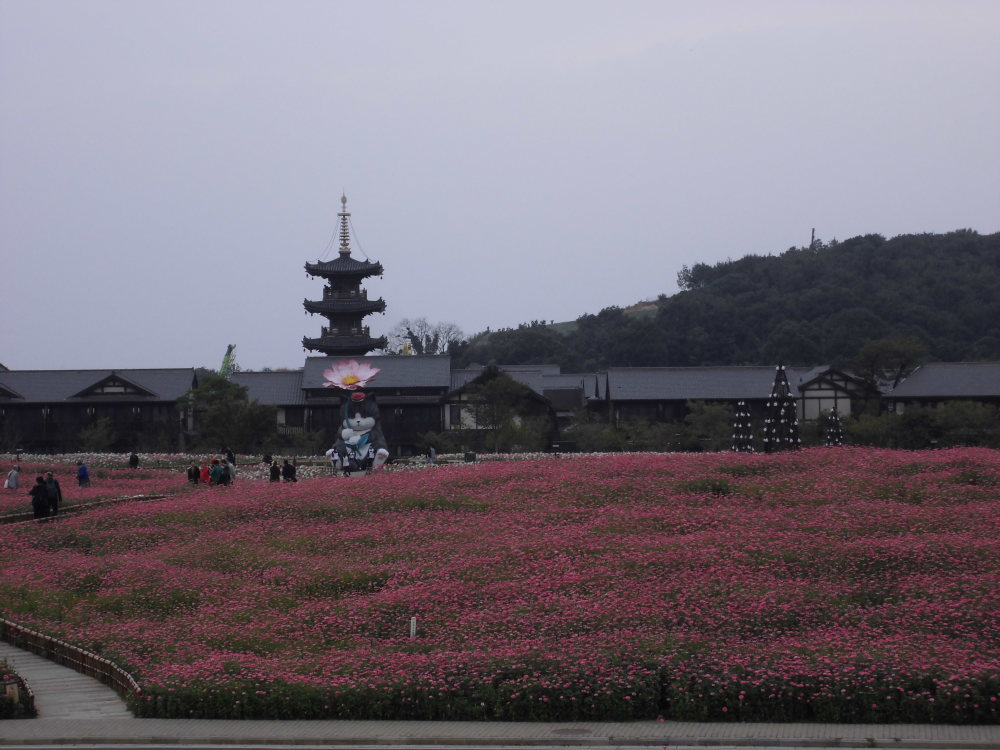 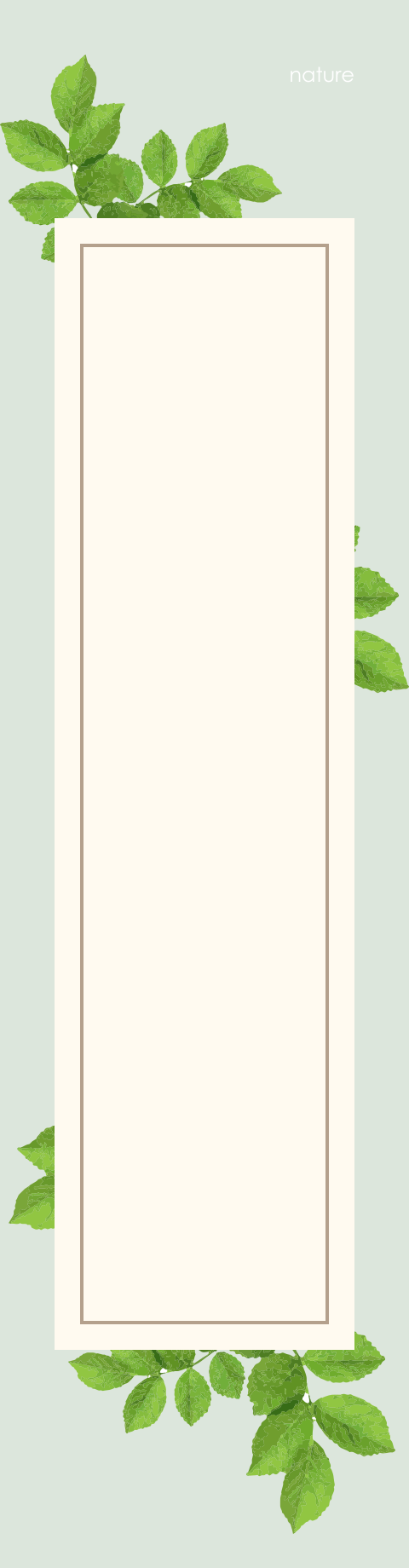 梵天花海，名副其实，清风拂来，花枝摇曳，像极了花的海洋
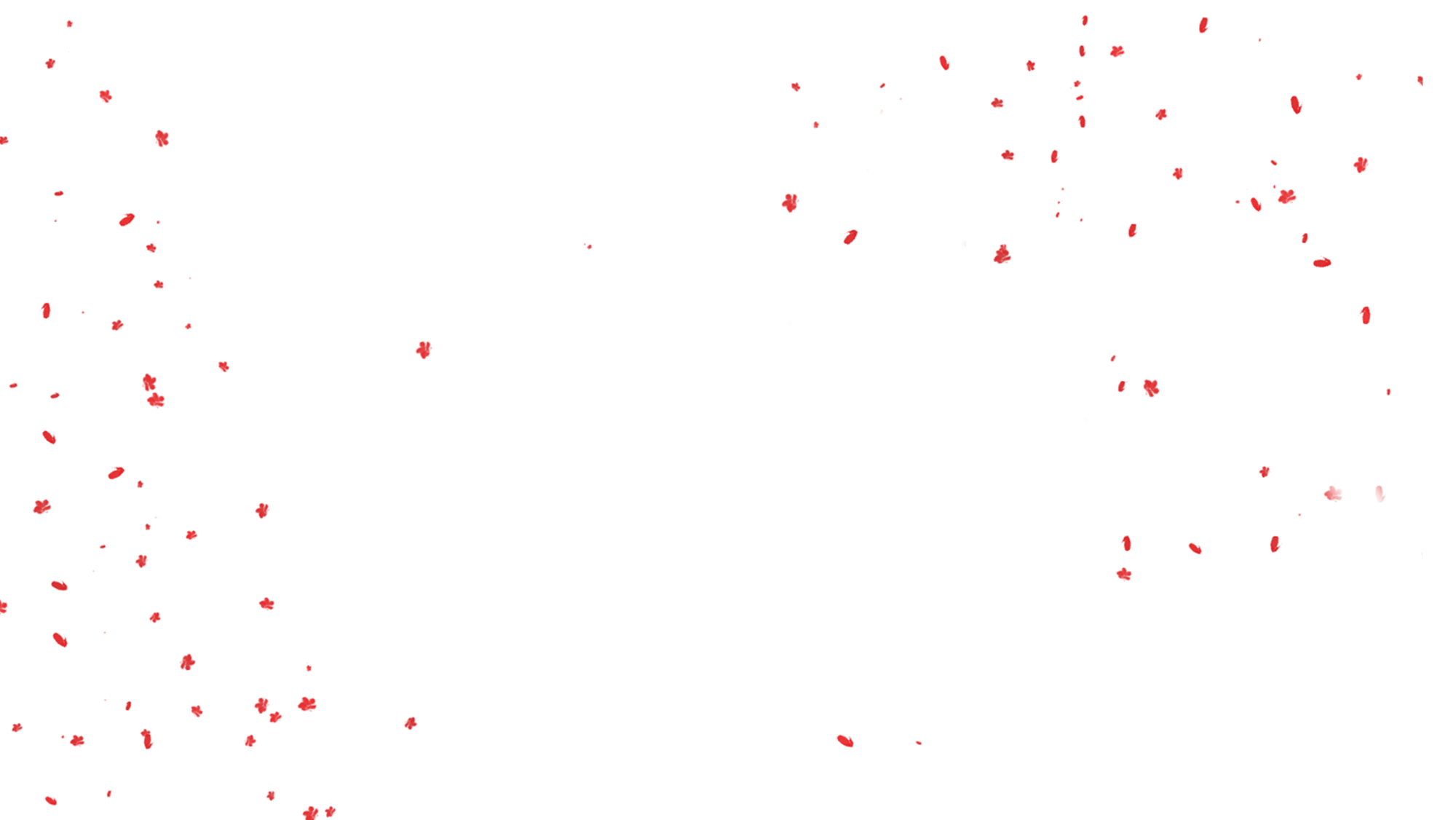 请输入文本标题
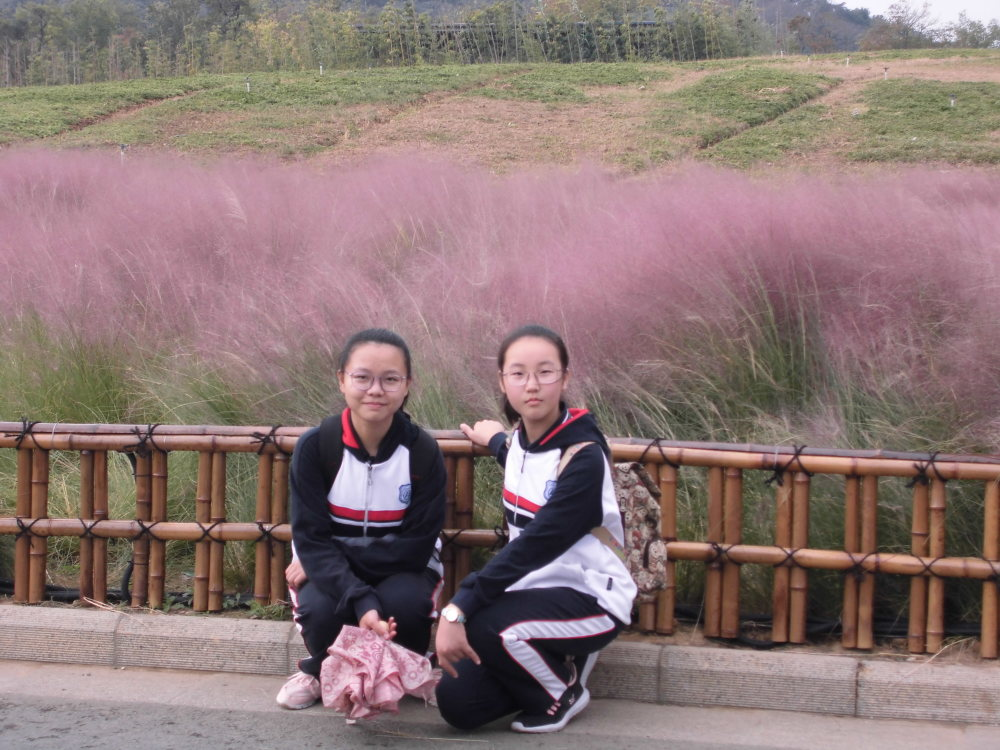 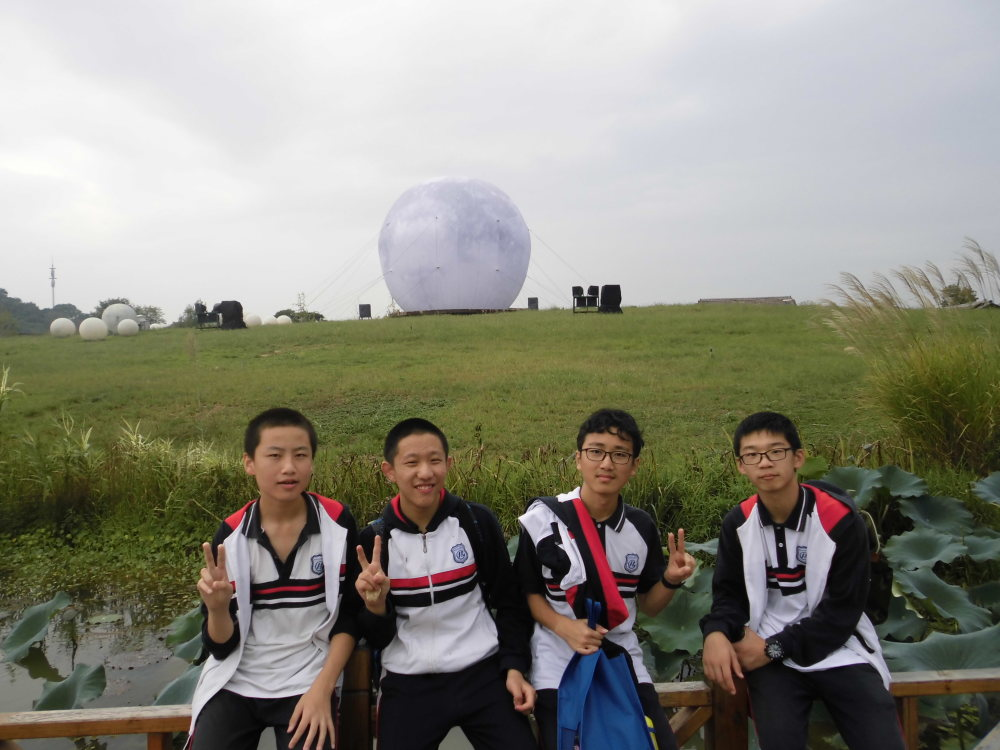 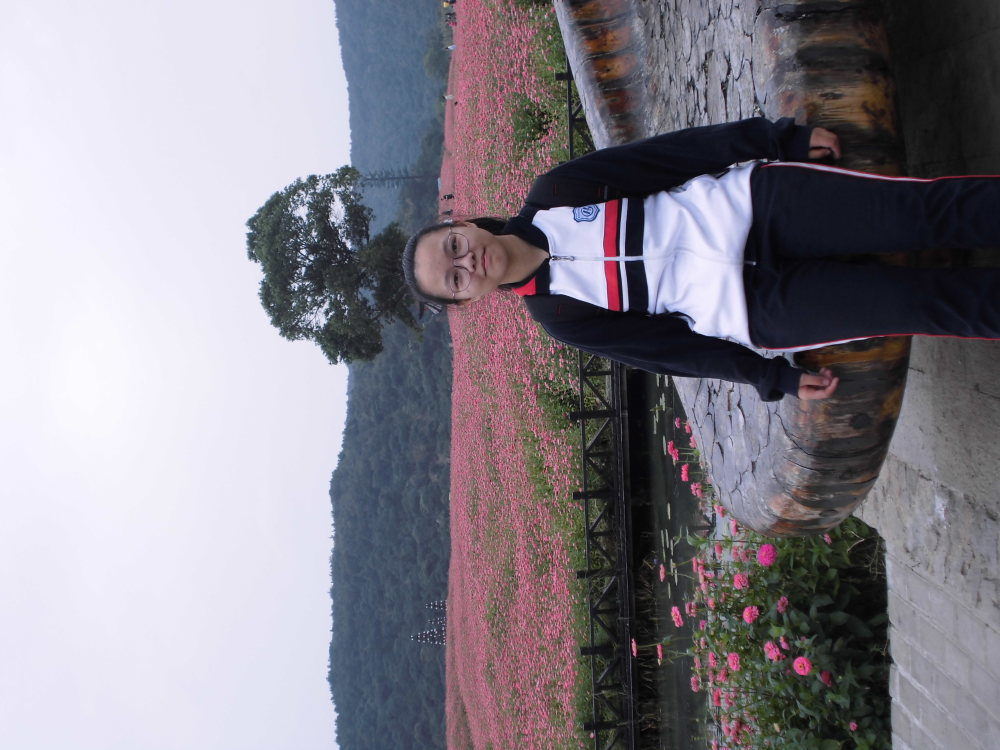 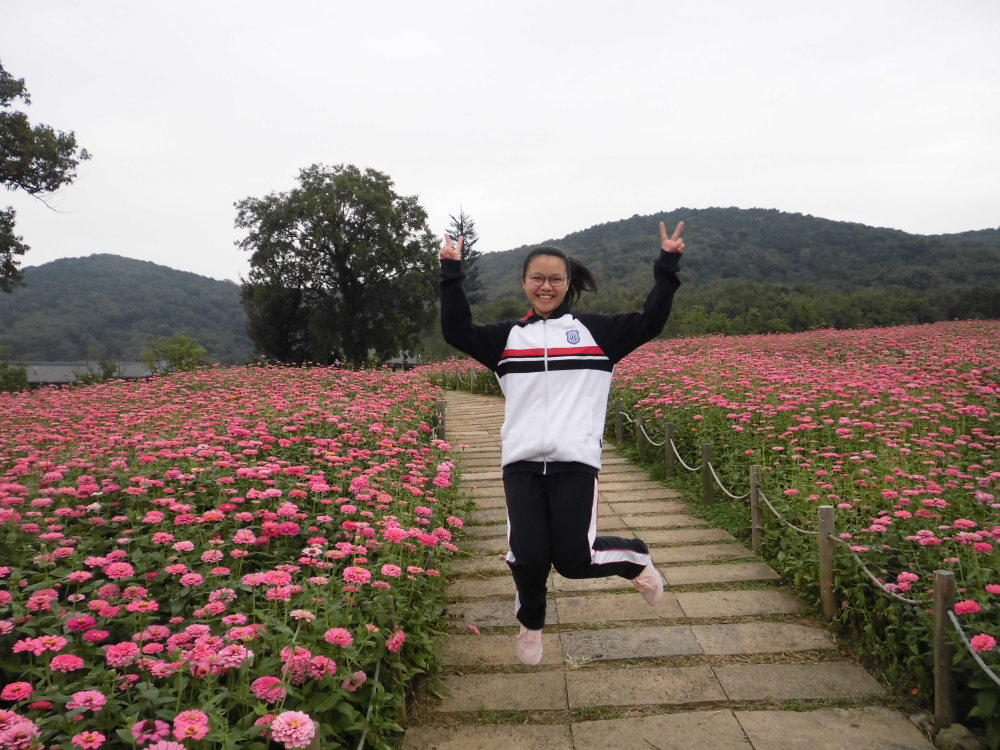 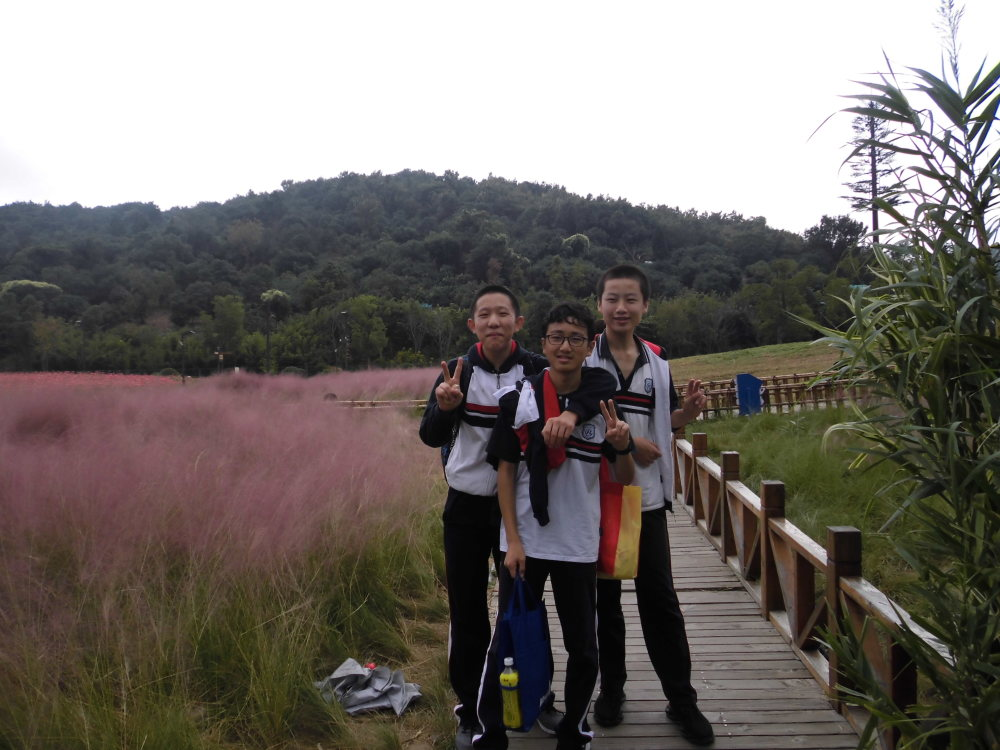 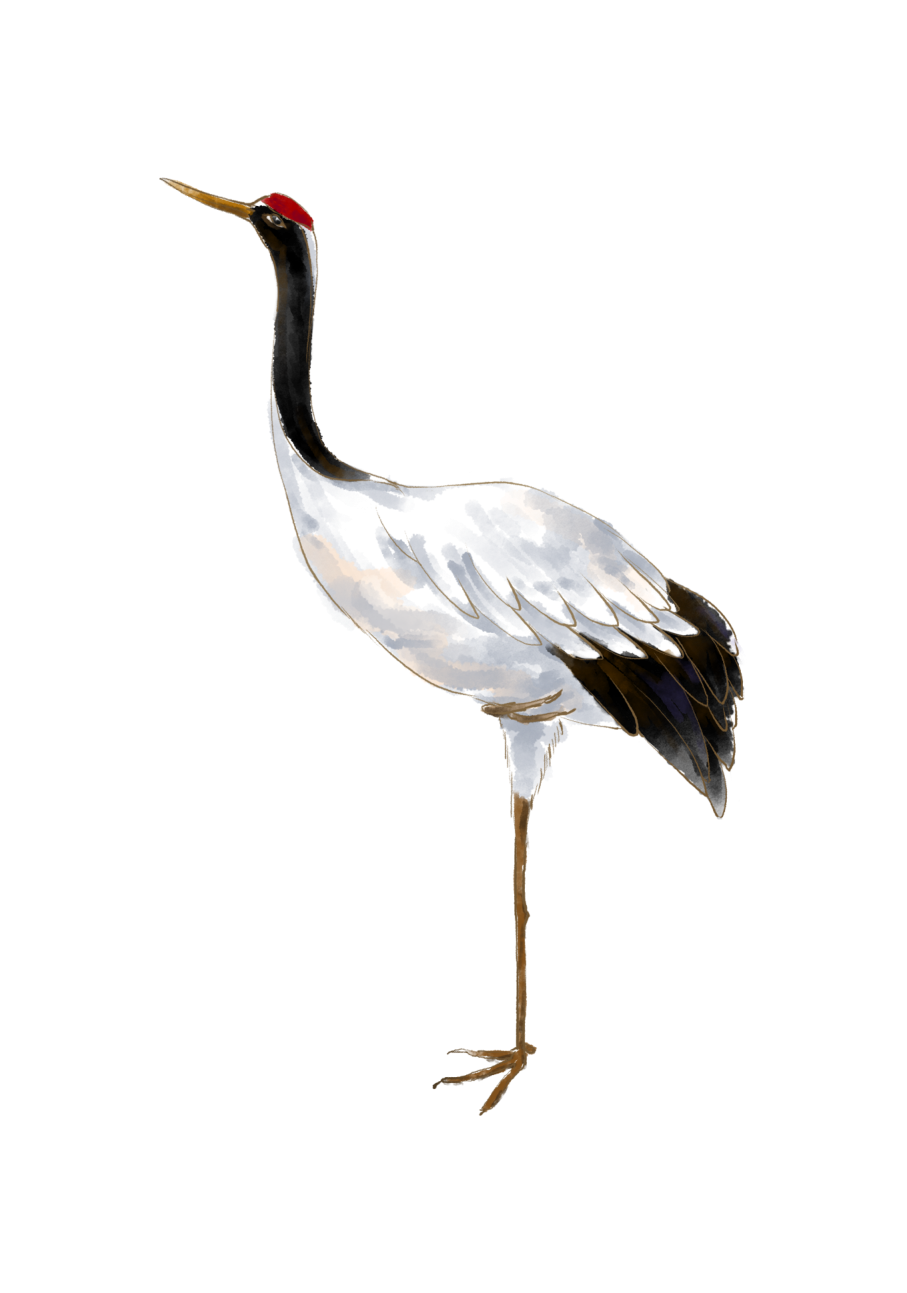 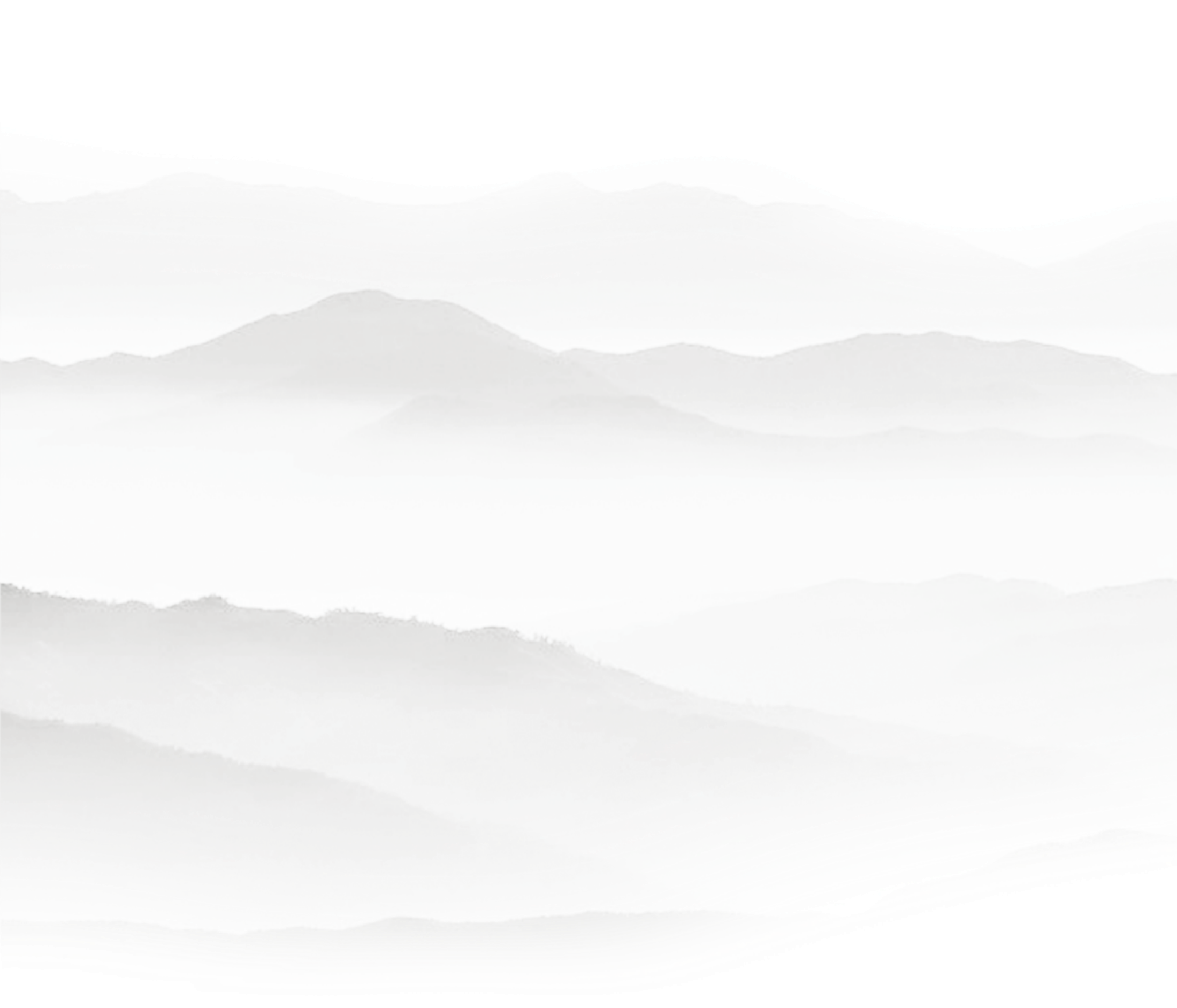 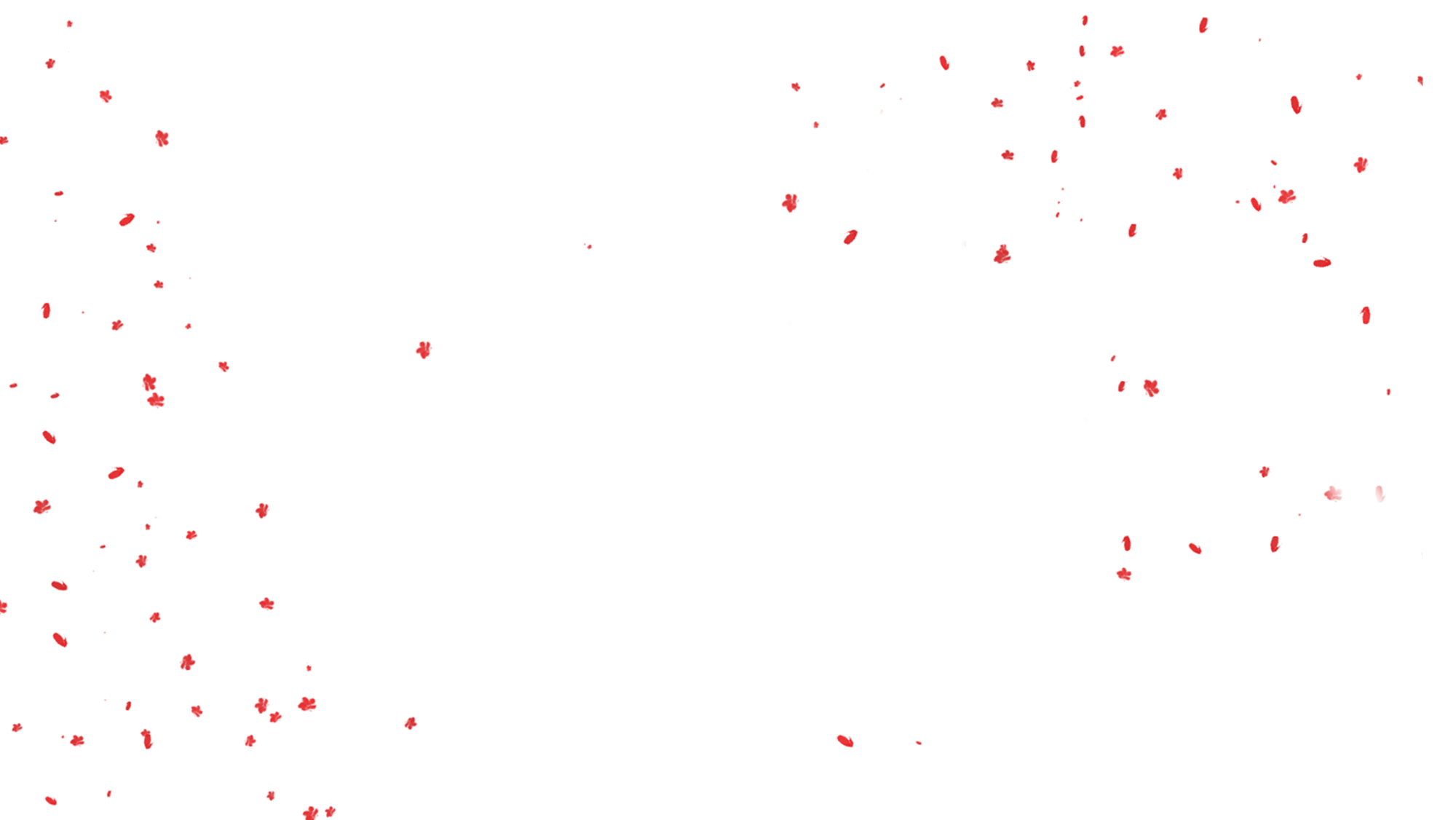 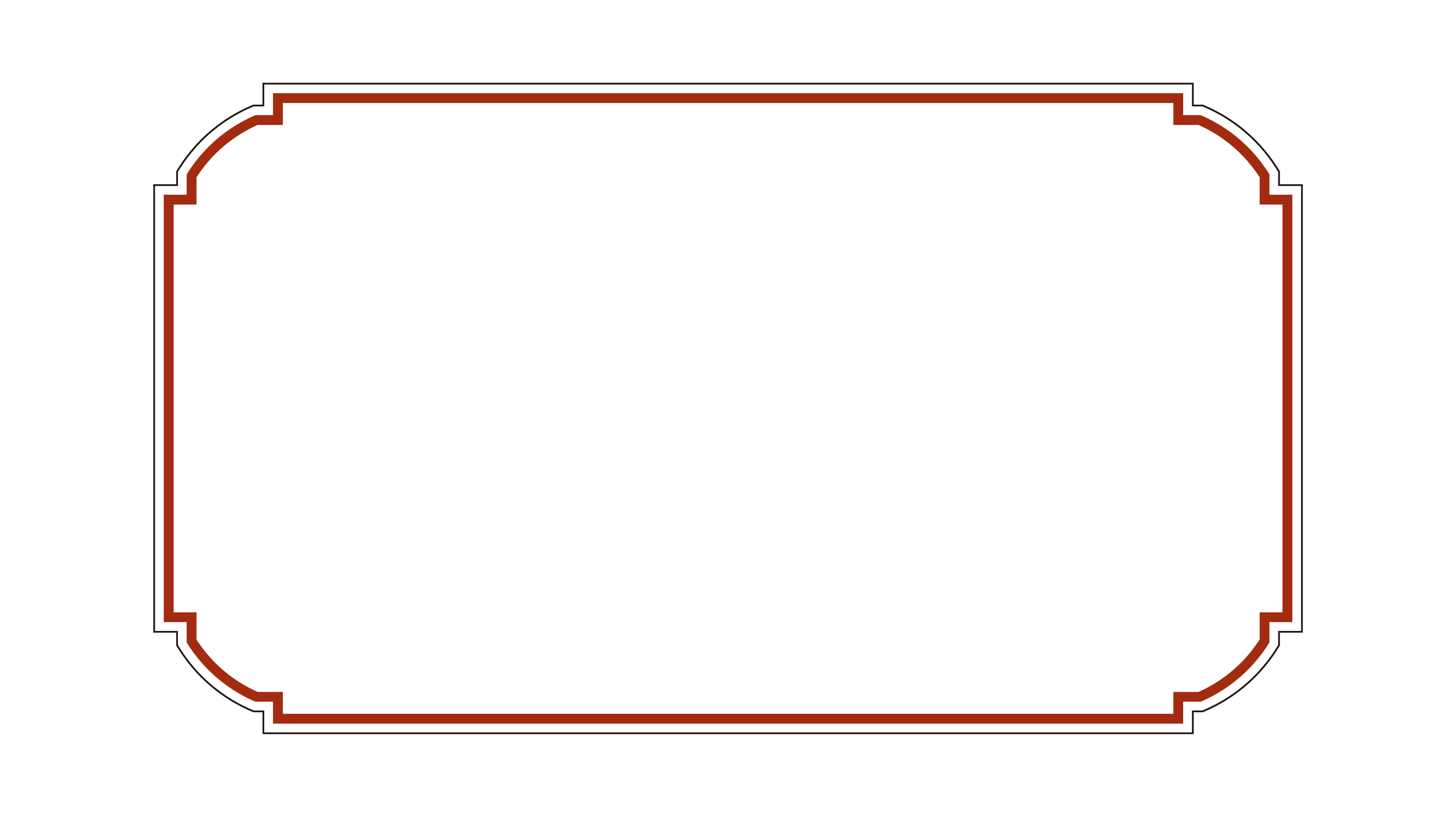 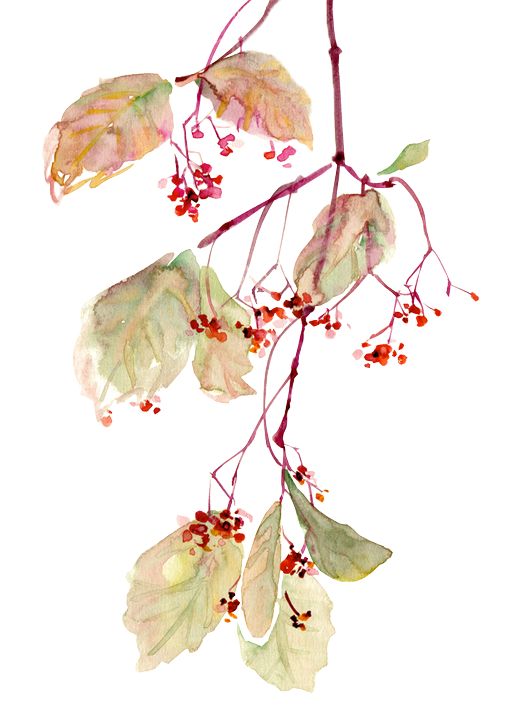 叁
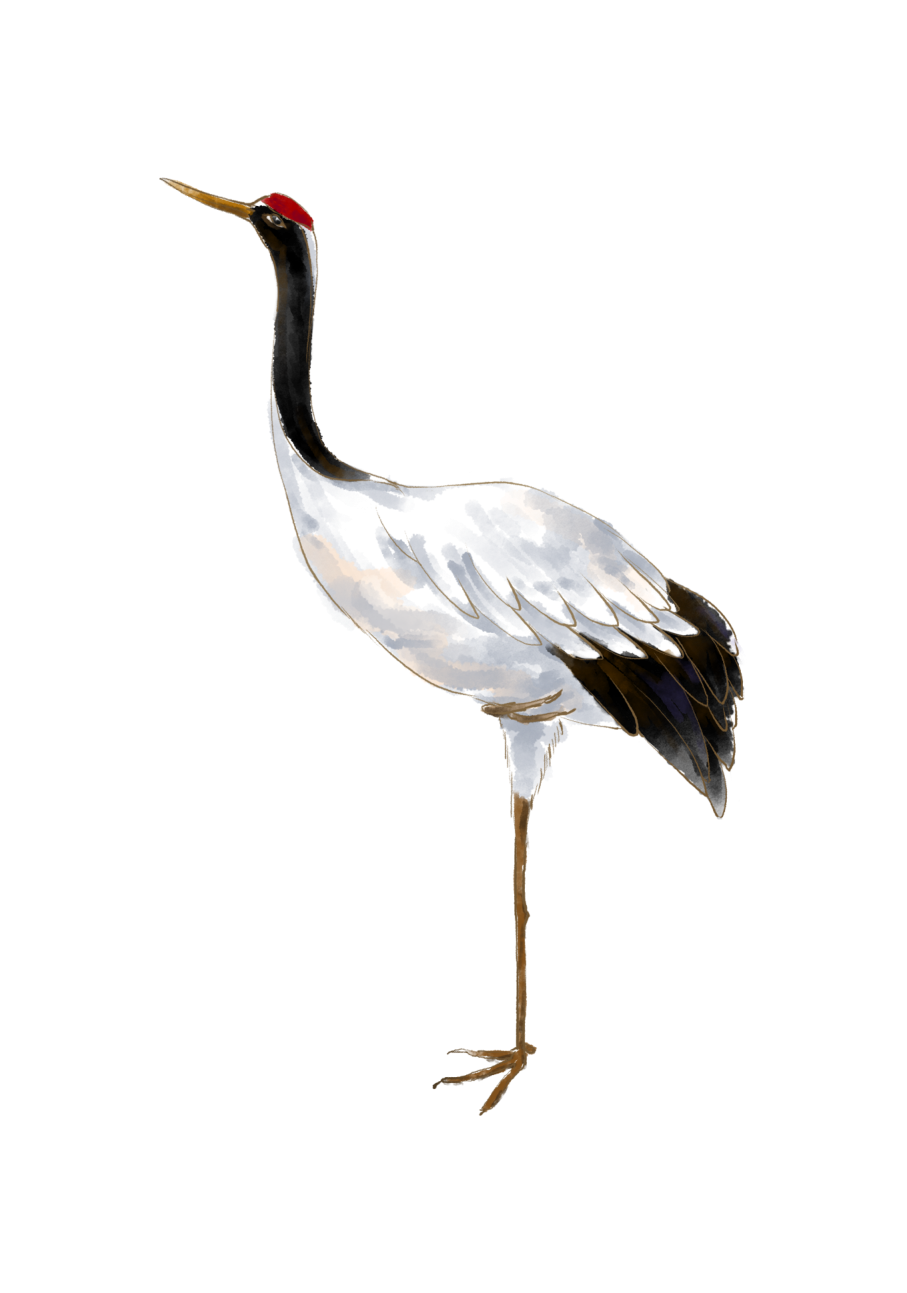 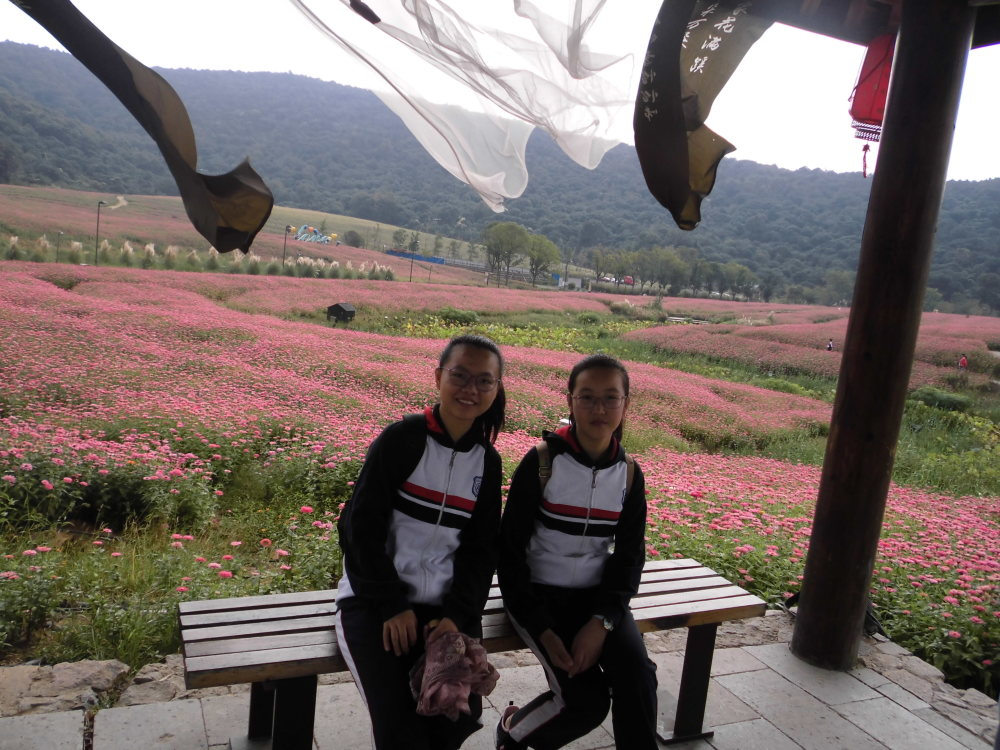 花海中点缀着零星的垂挂着丝缎的小亭，缥缈而美丽；偶尔的现代风建筑也极其富有情趣
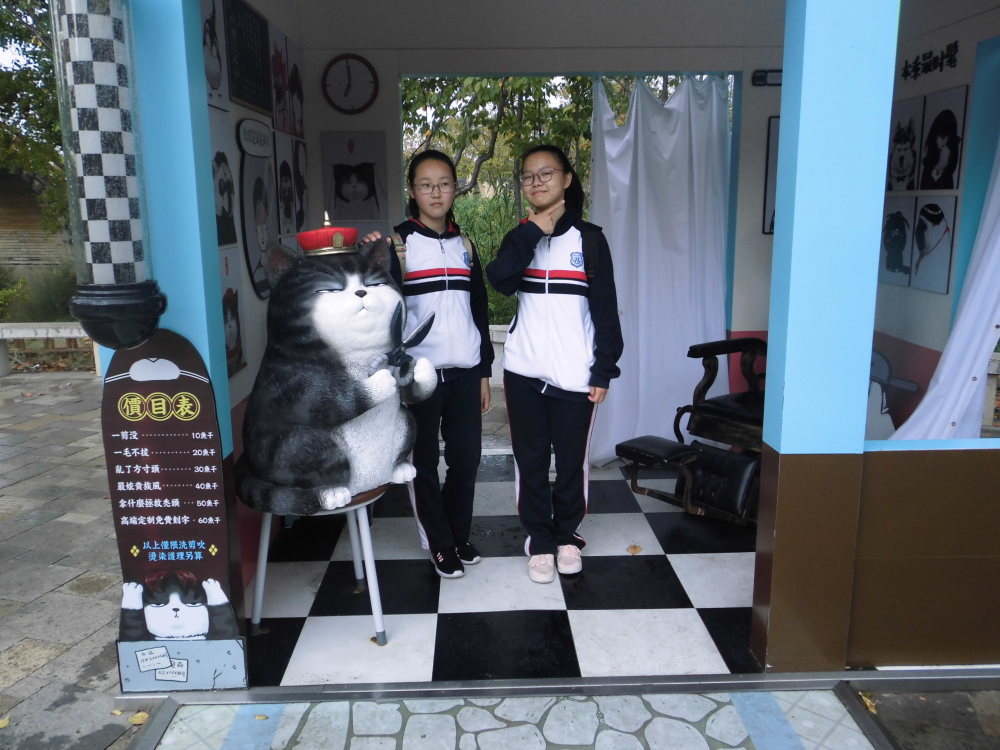 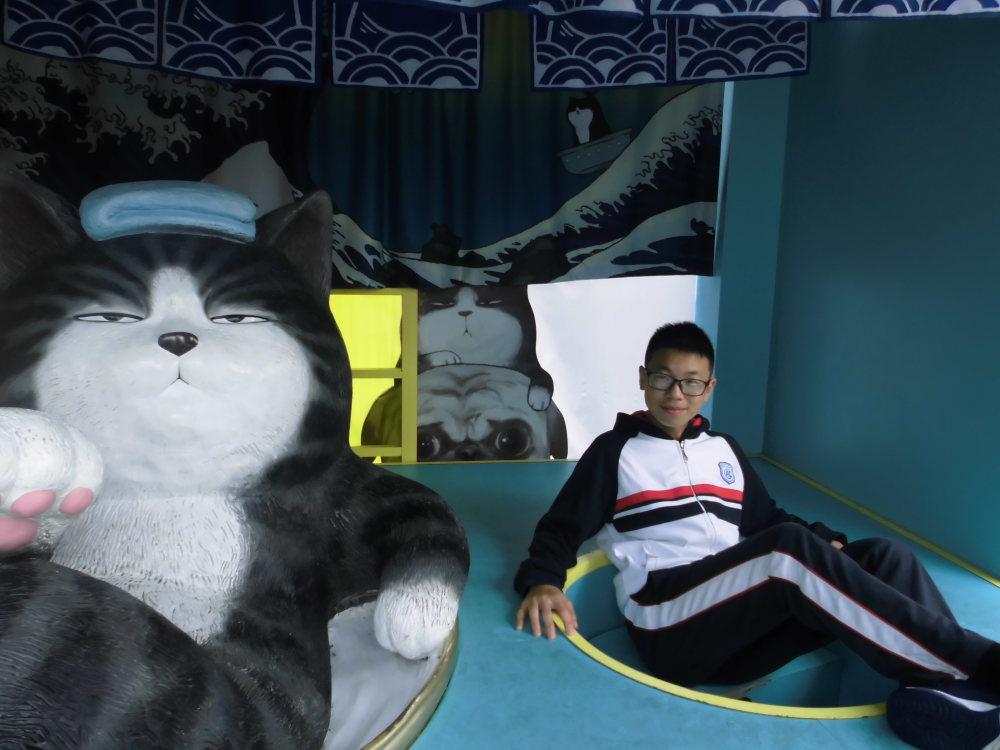 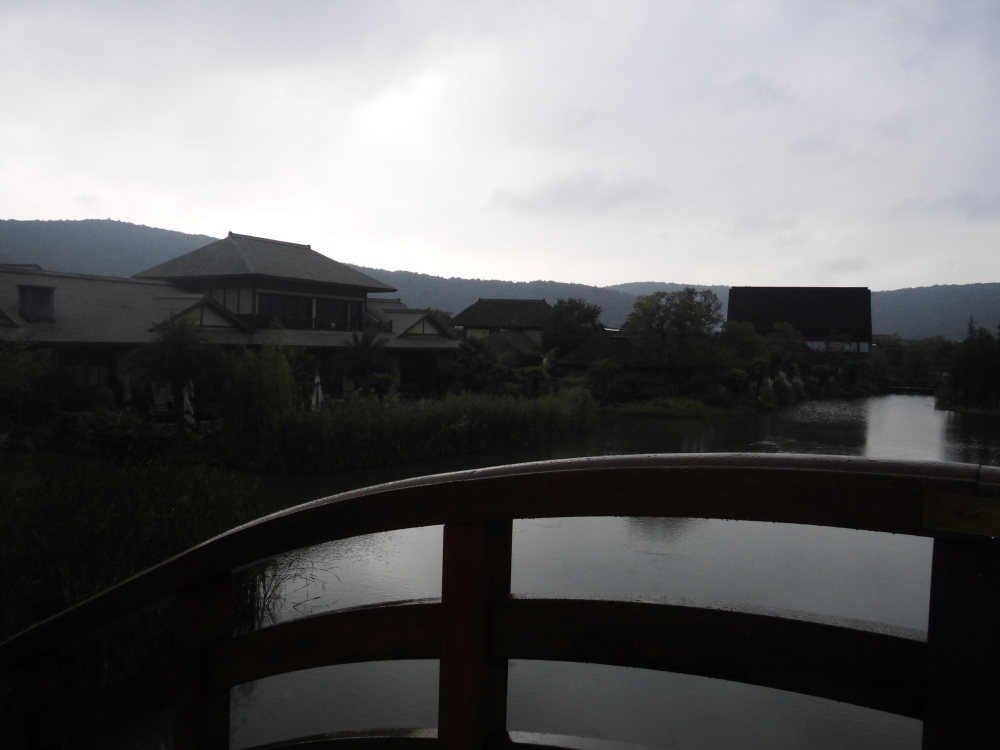 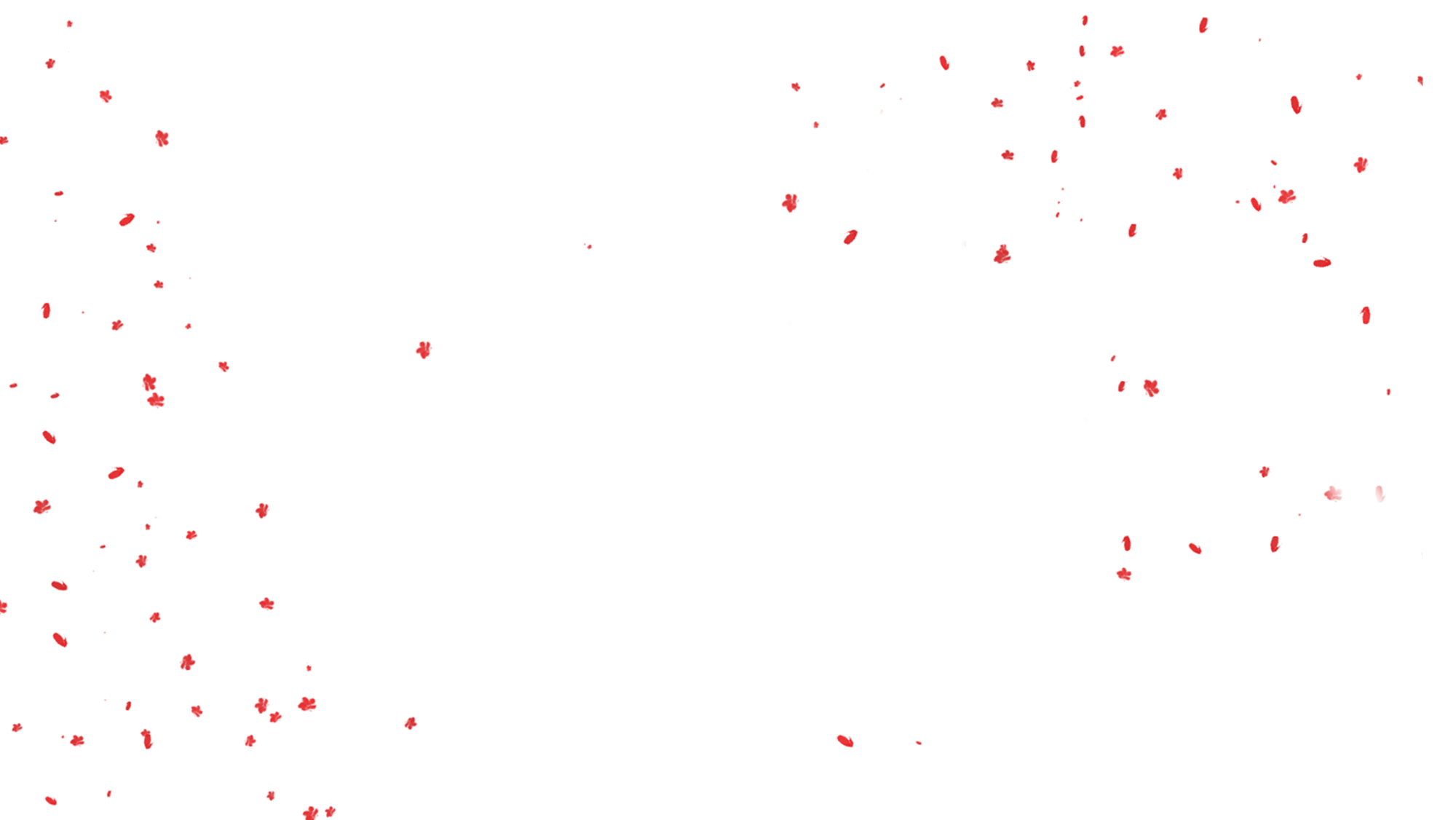 阑风伏雨秋纷纷，四海八荒同一云，秋季多雨，绵长而轻柔
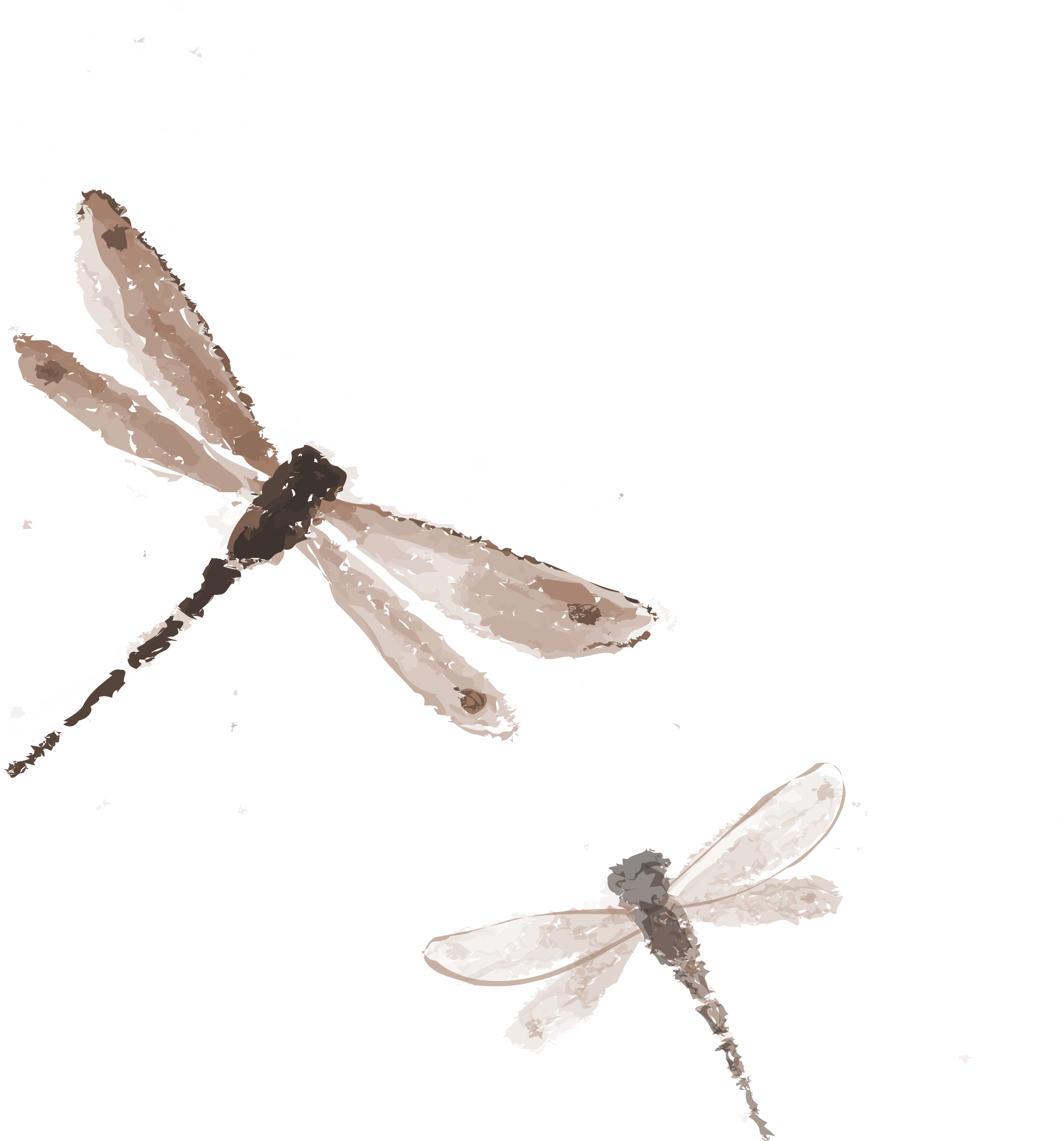 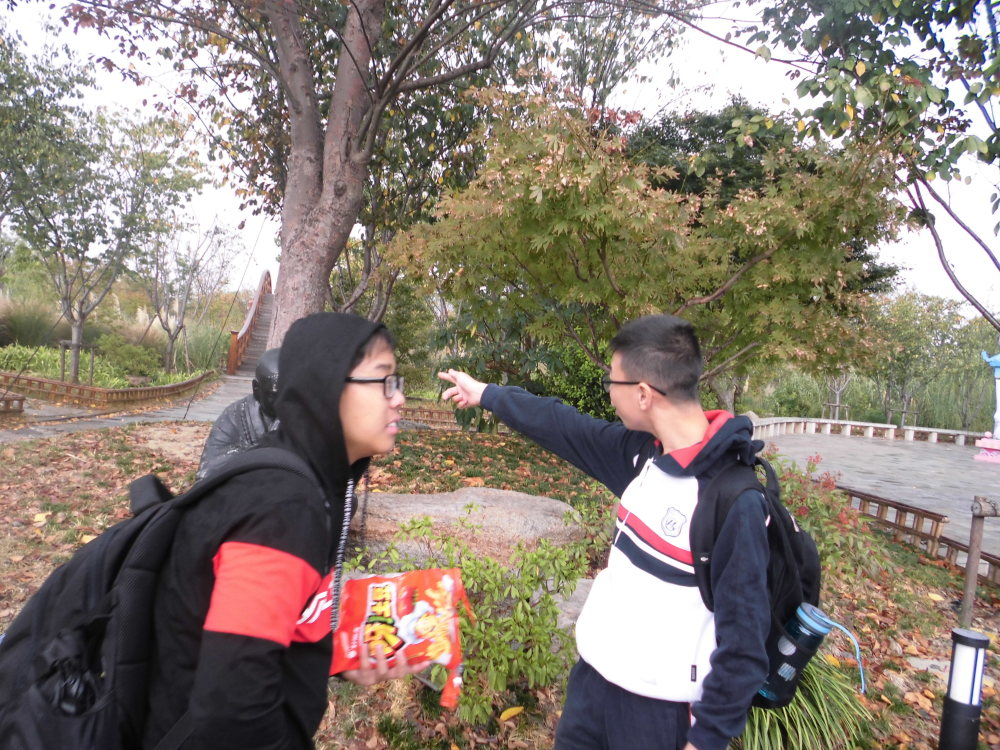 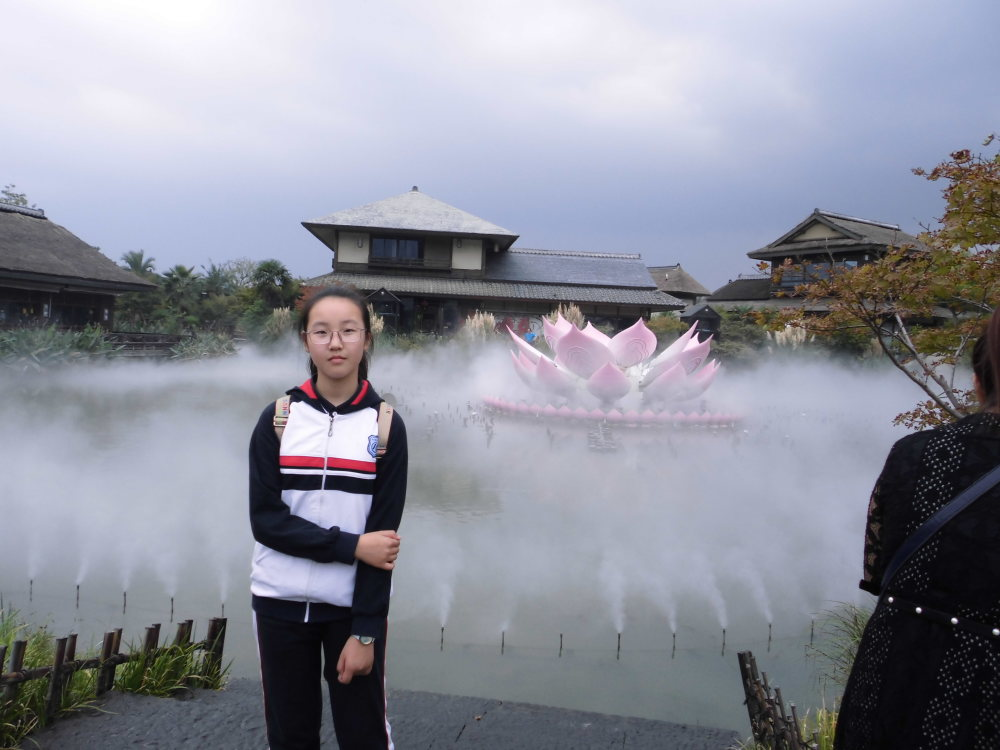 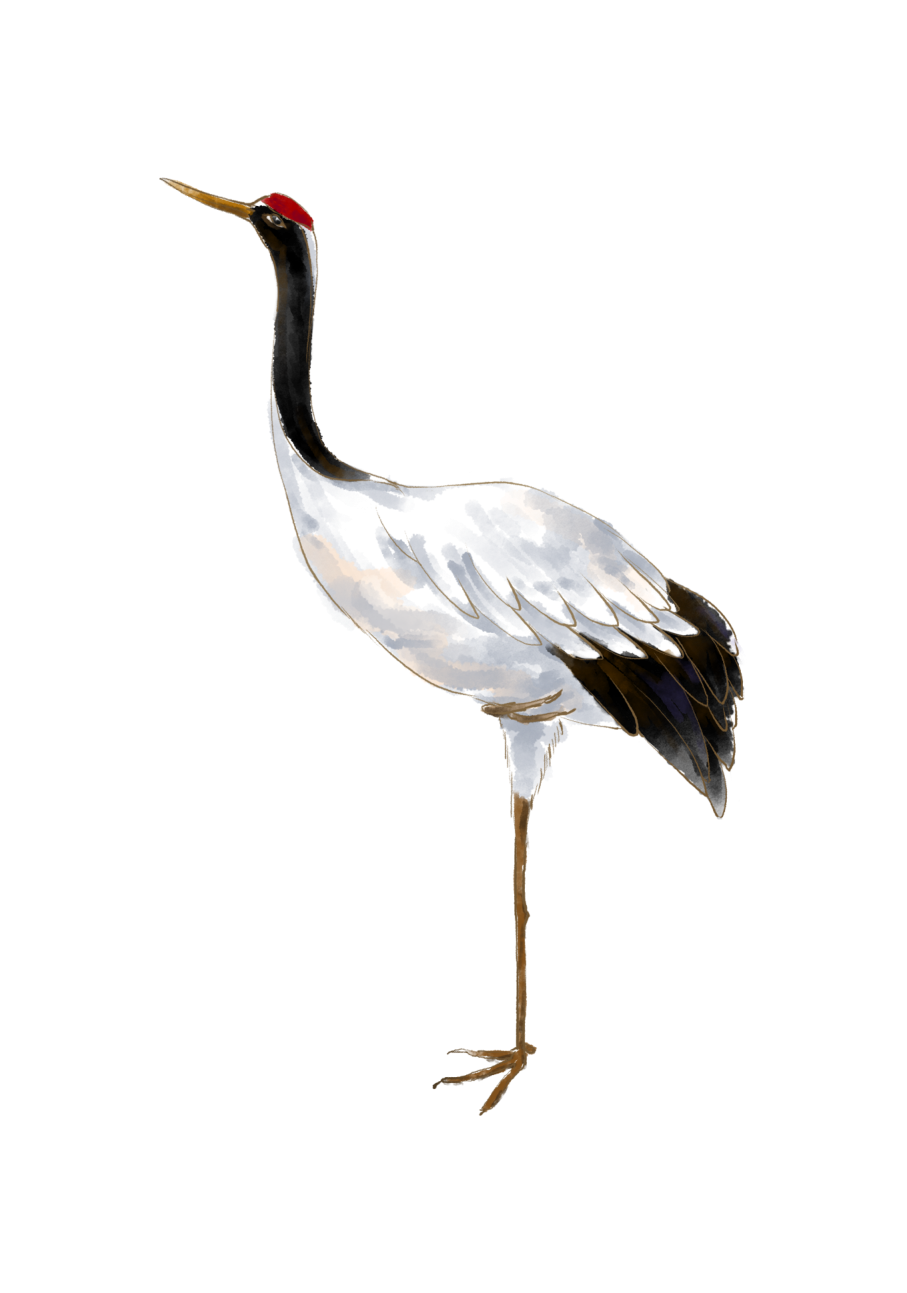 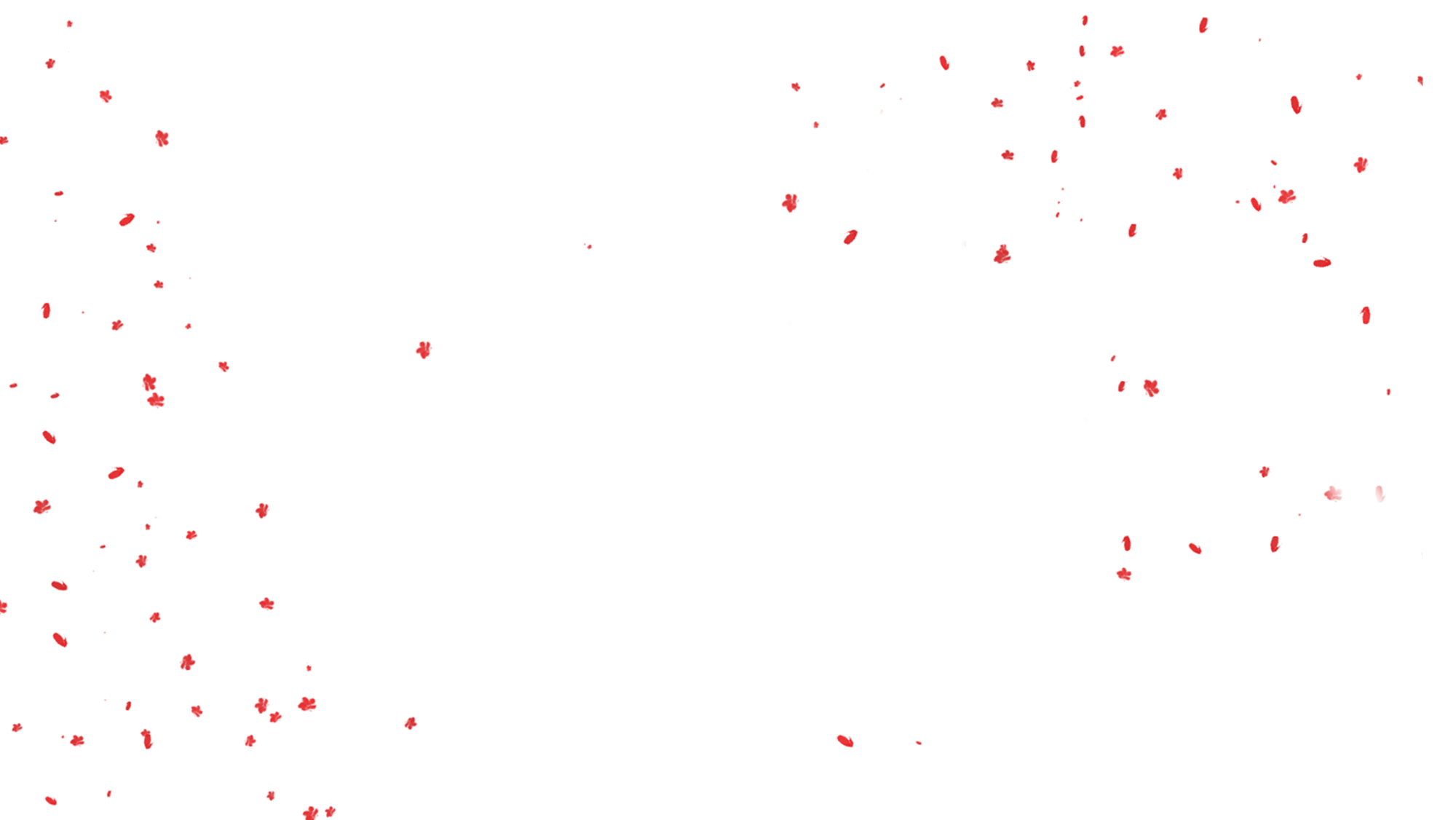 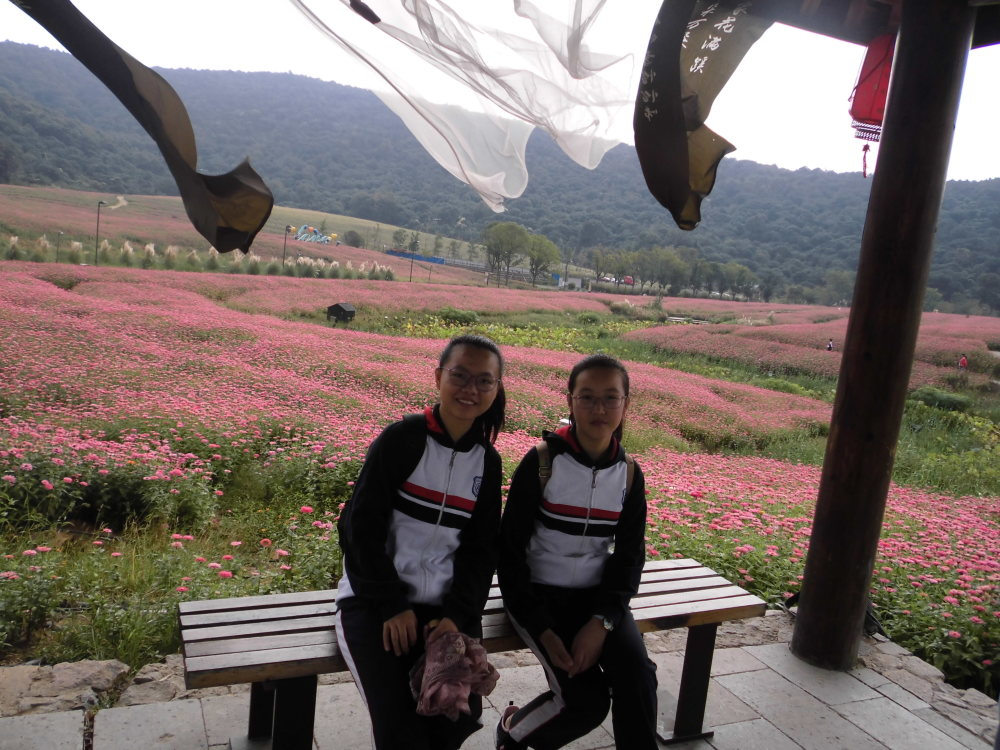 请输入文本标题
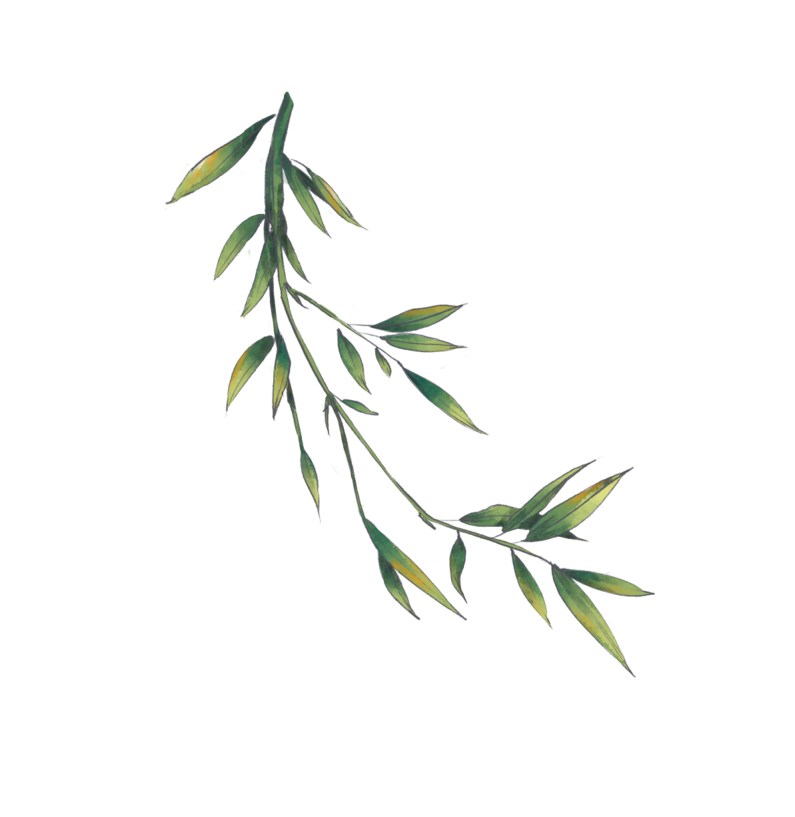 拈花一笑空门悟，

疑似长安落马山。

衔日遥岑沉彩映，

香街高塔古风还。

灯湖莲座灵光闪，

树影云帆野鸟闲。

菊海梵天观冷月，

鹿鸣禅院玉泉潺。
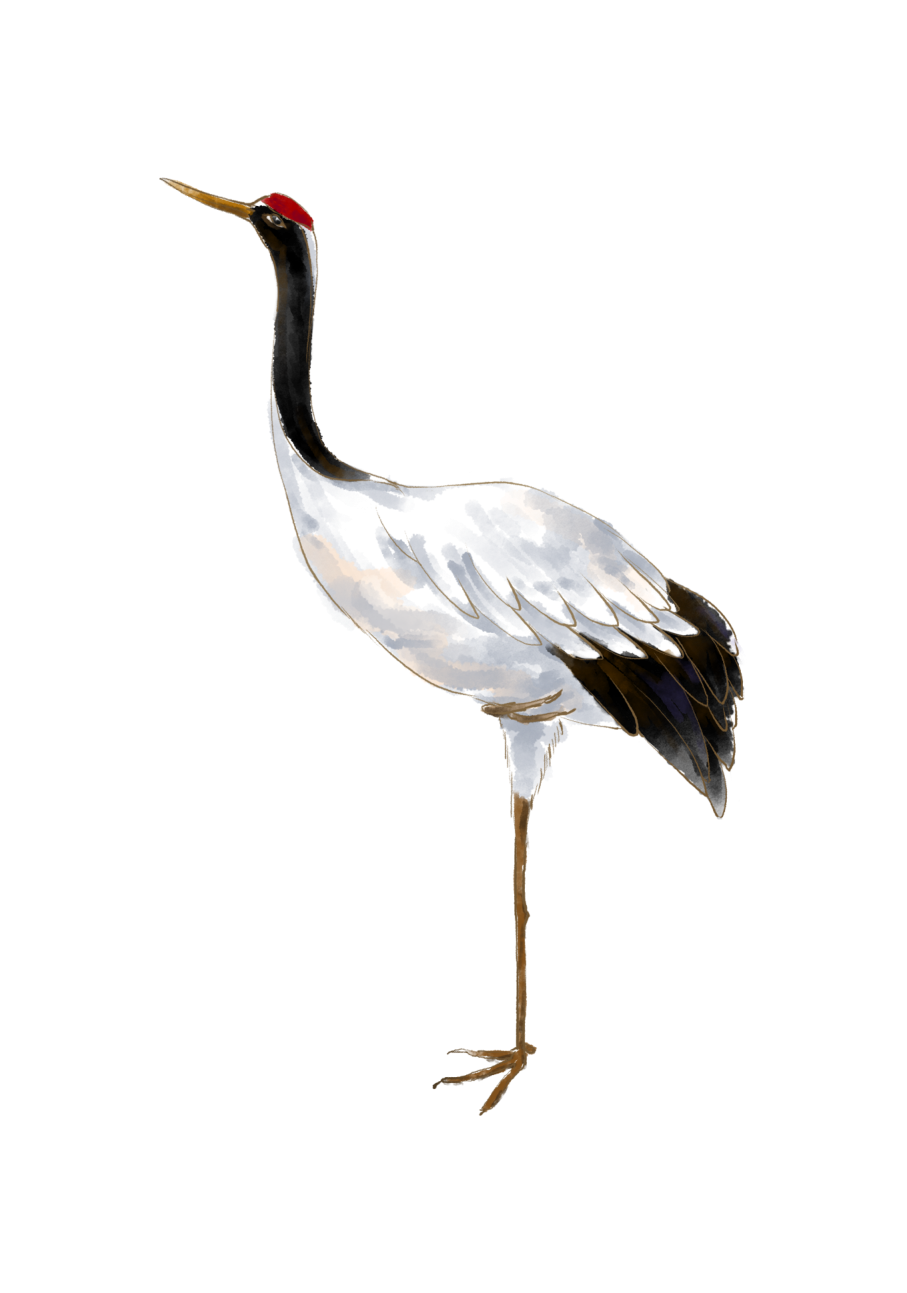 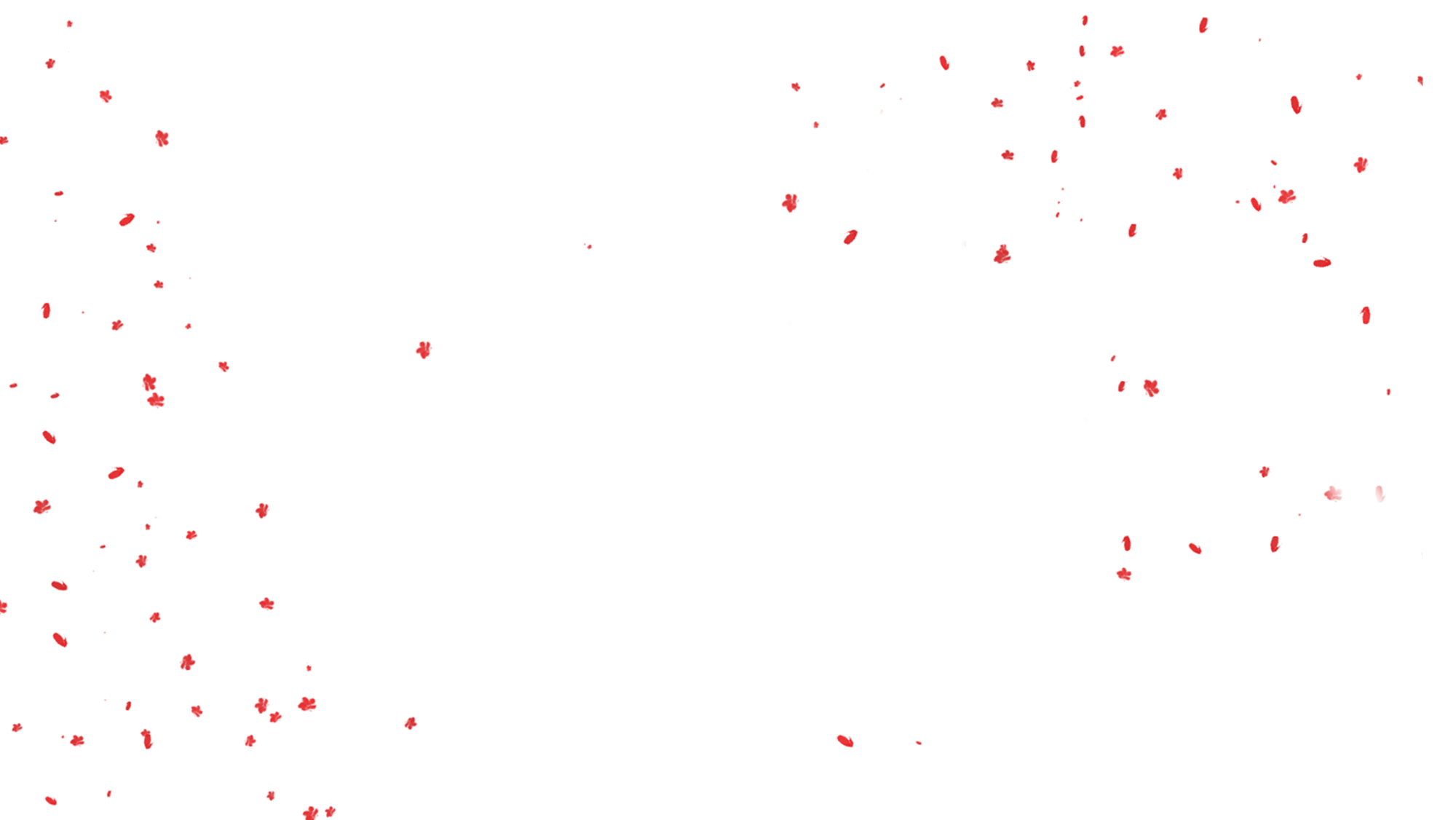 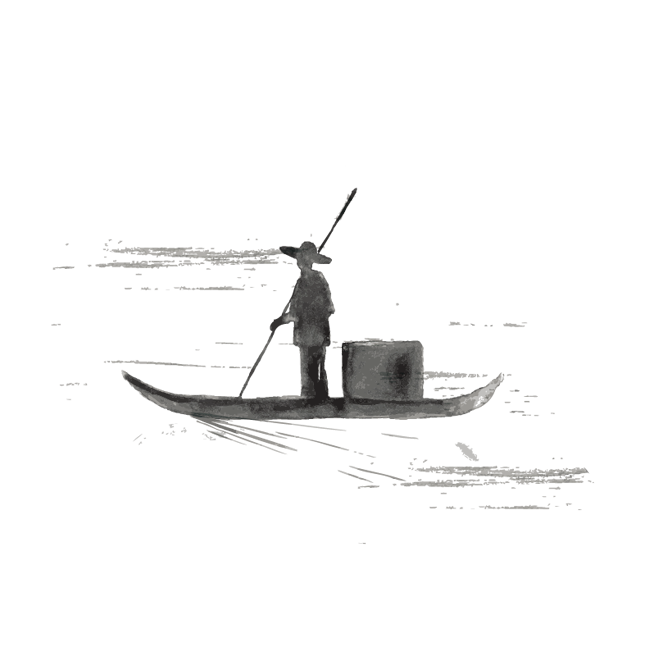 谢谢观看
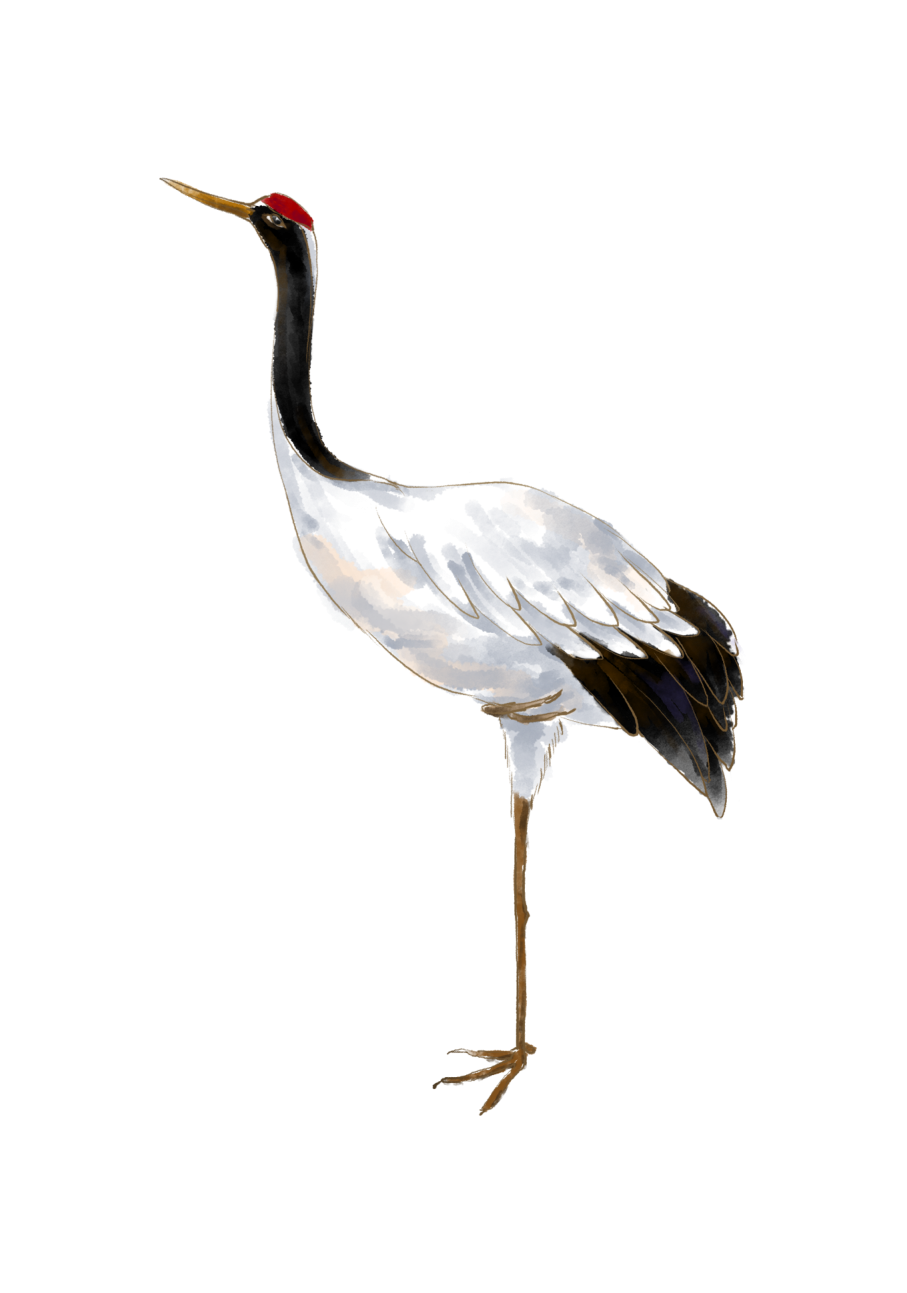